Monetary Bulletin 2019/3
Charts
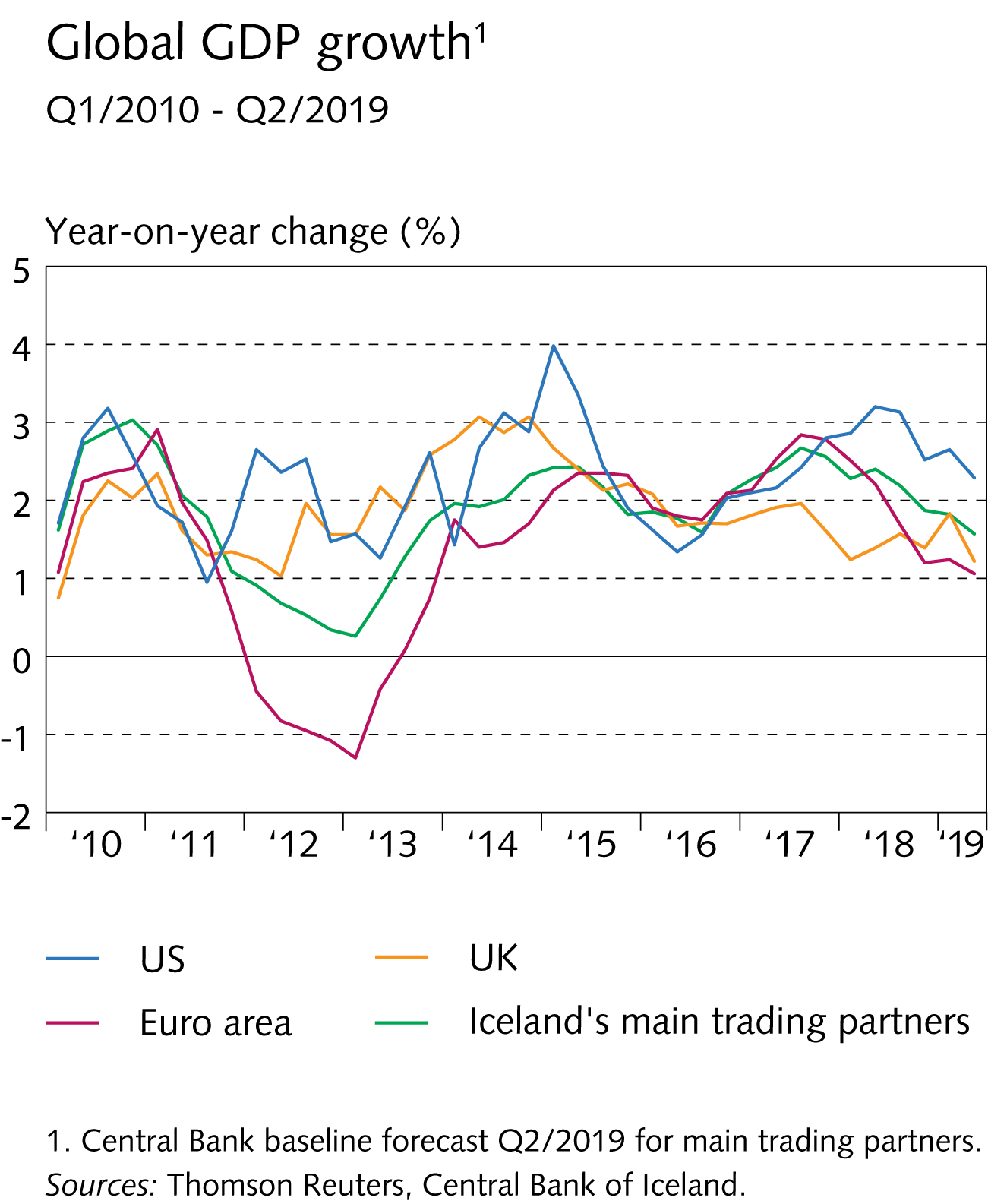 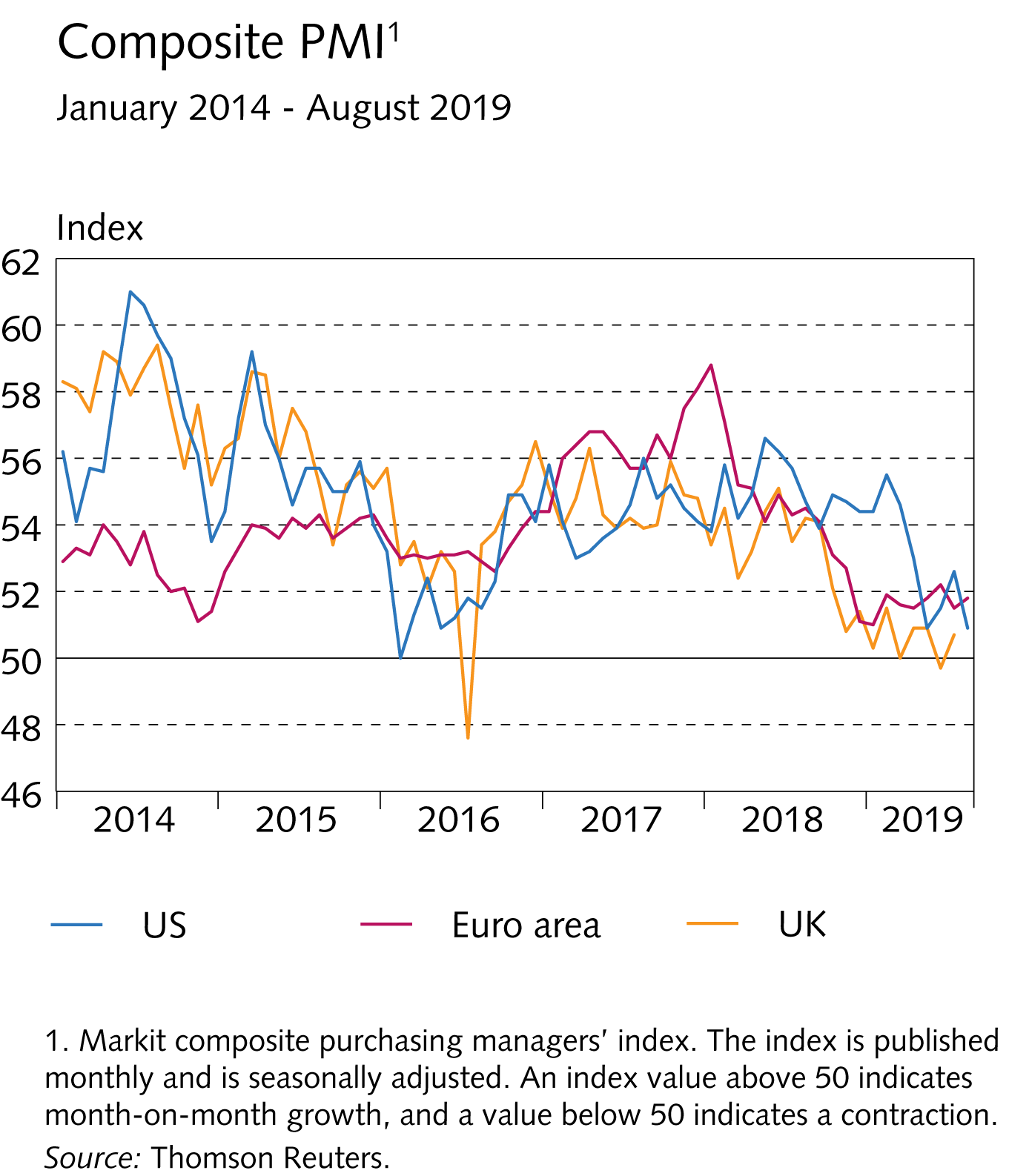 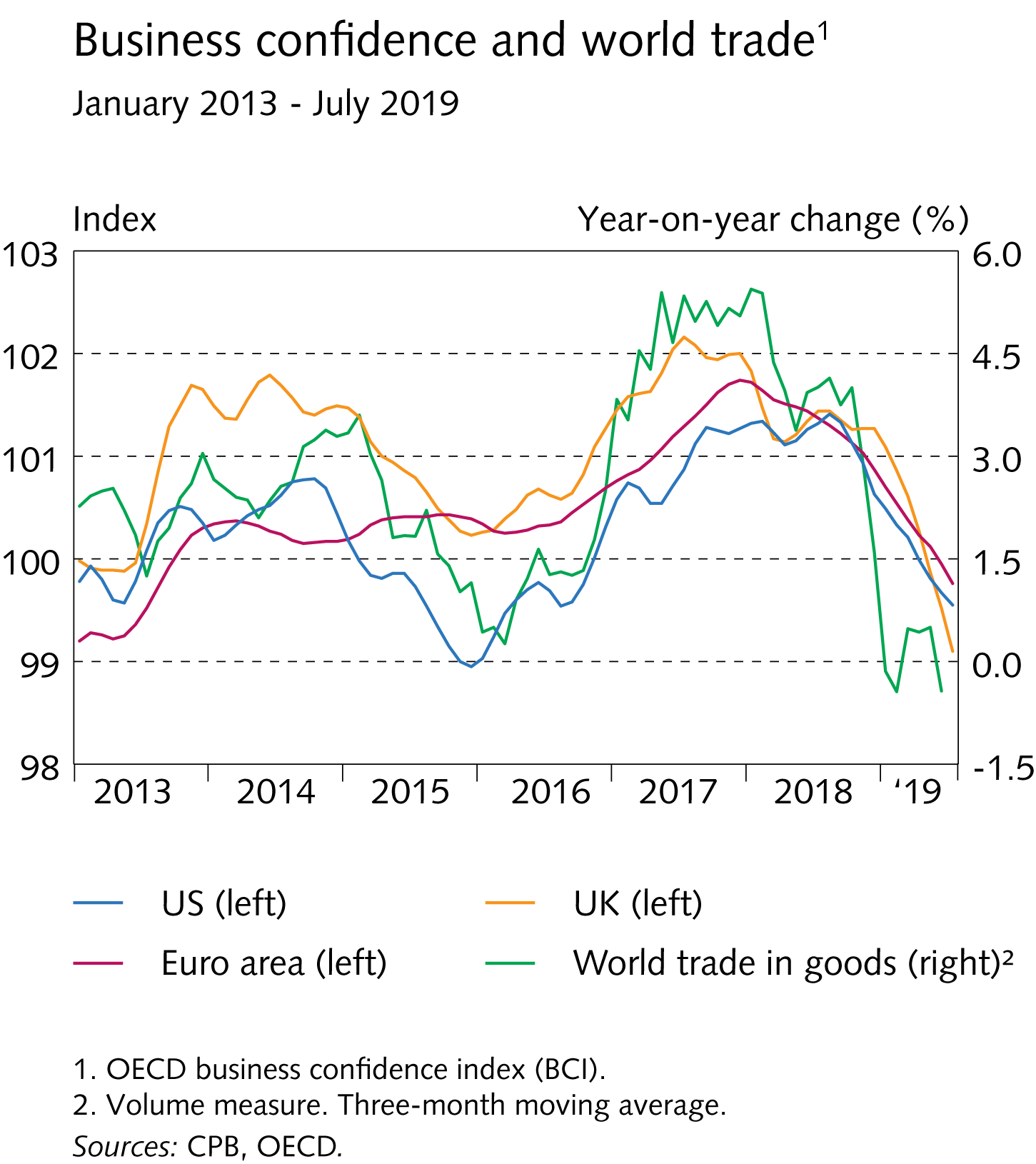 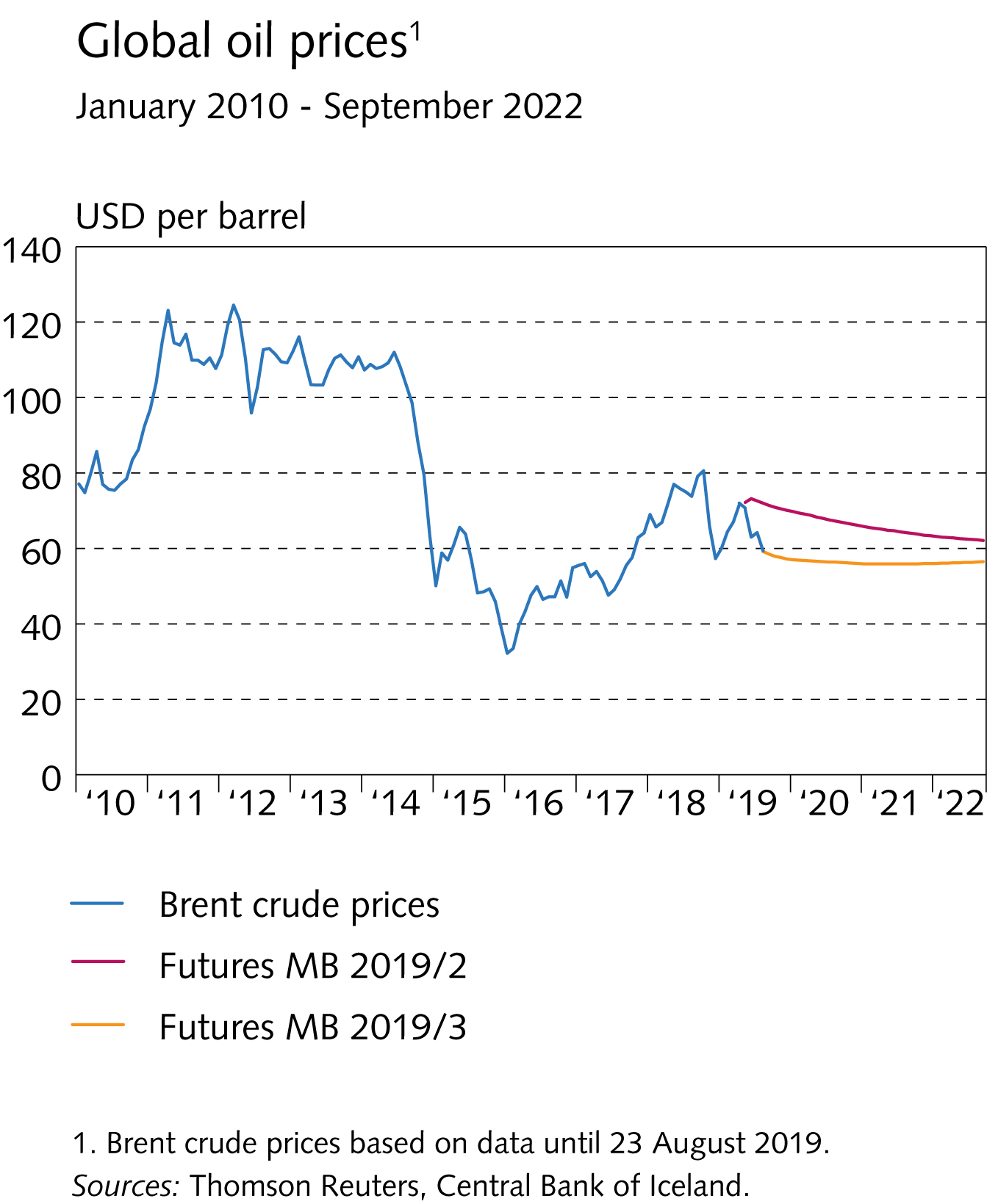 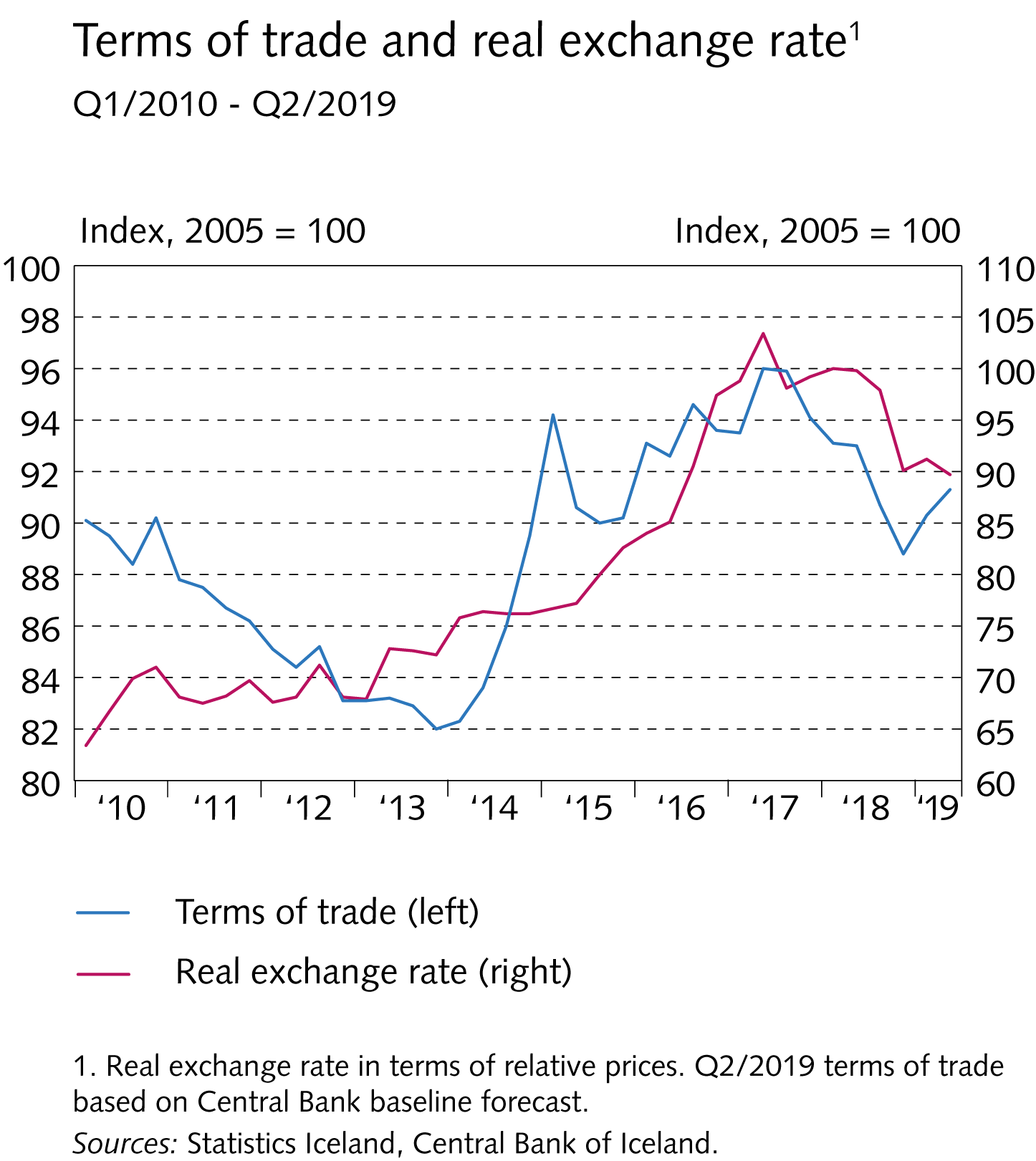 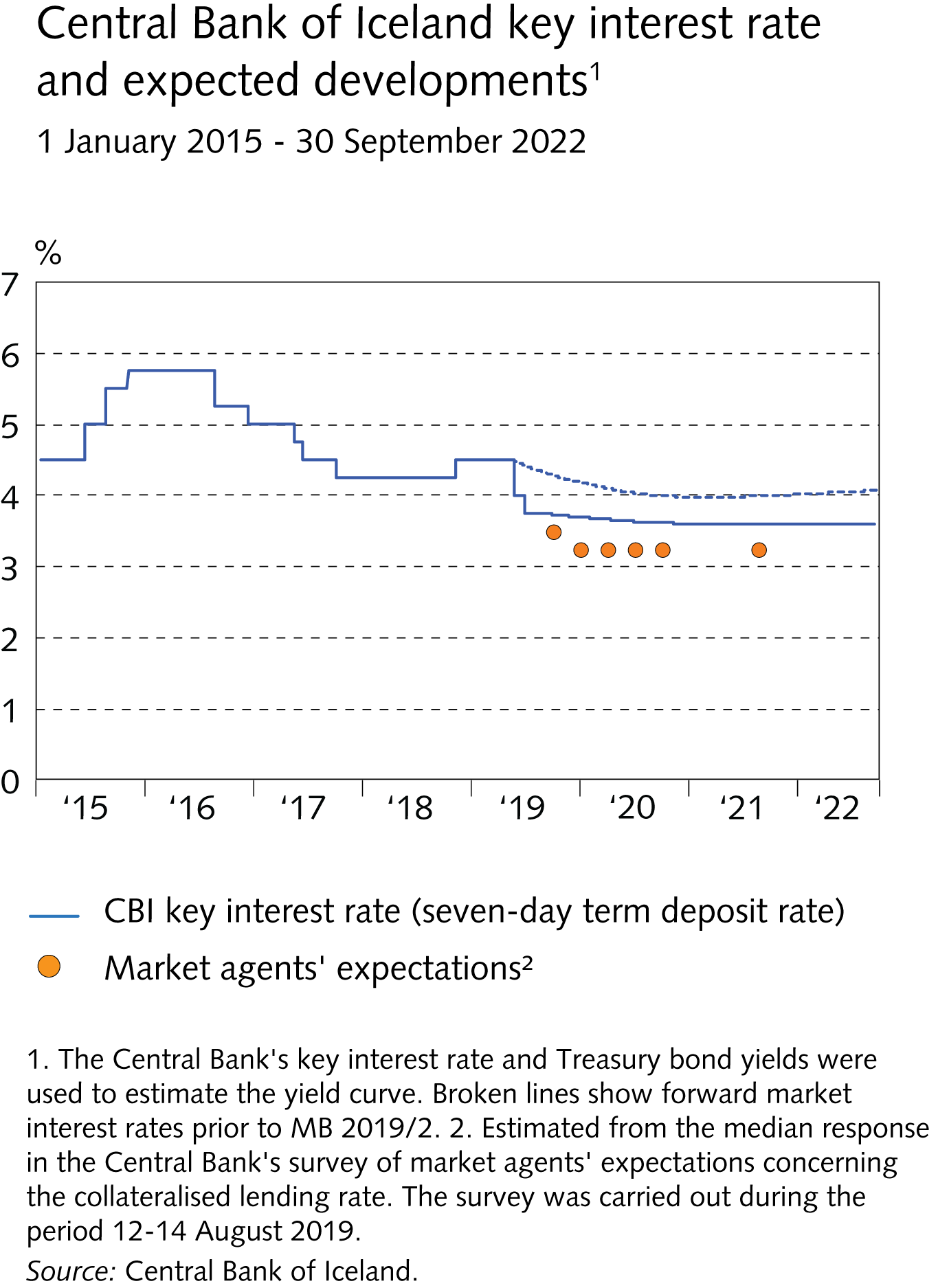 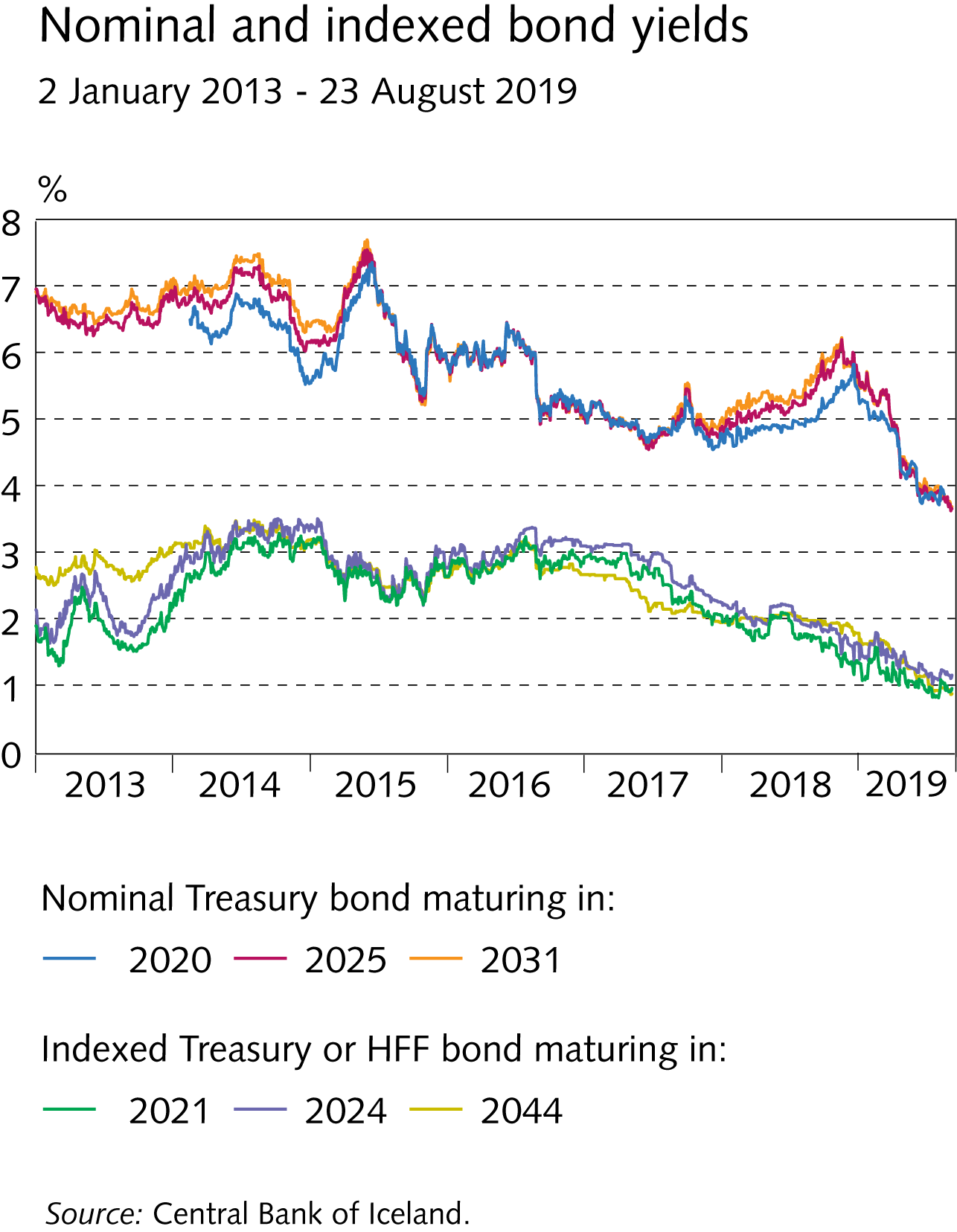 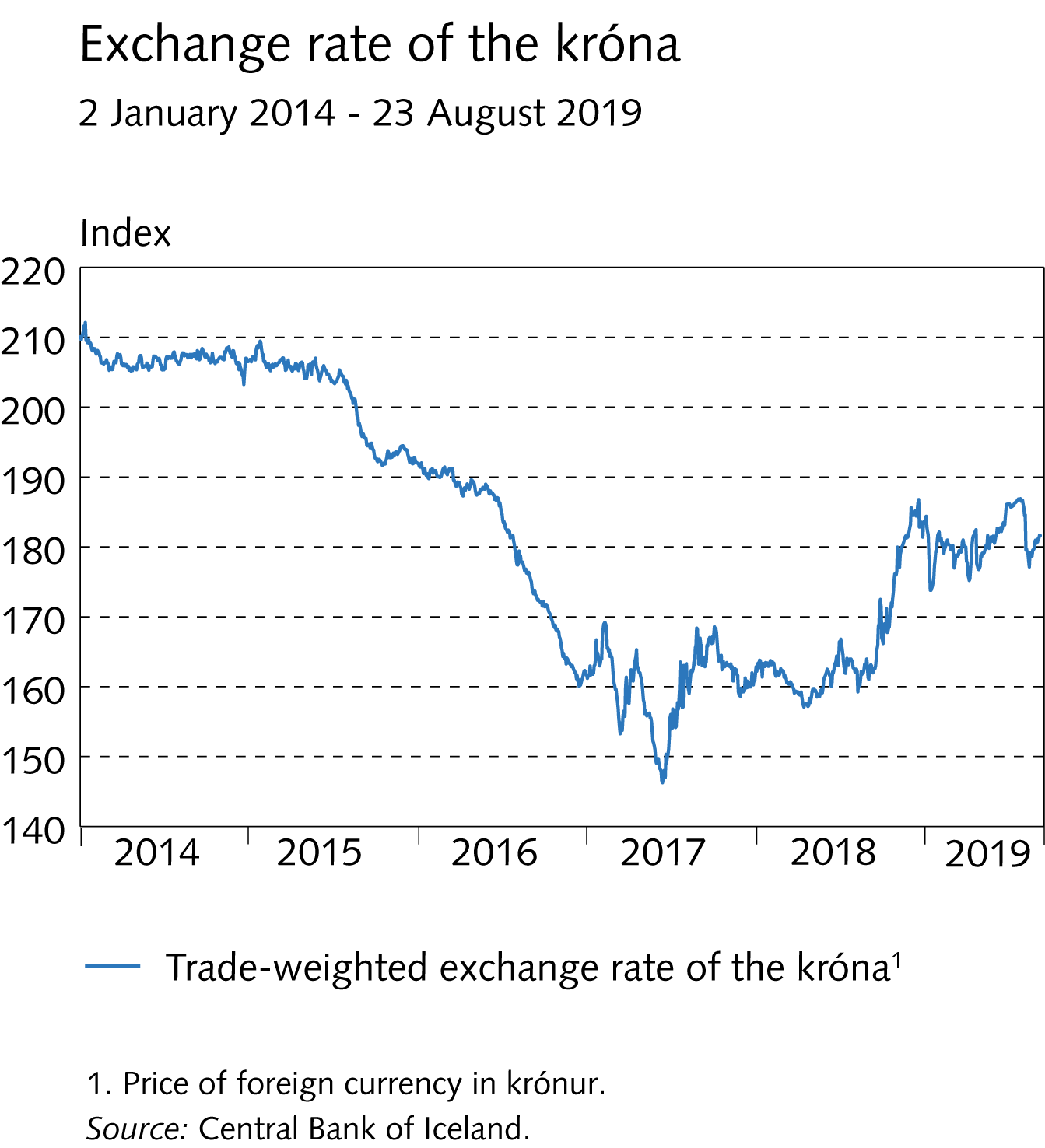 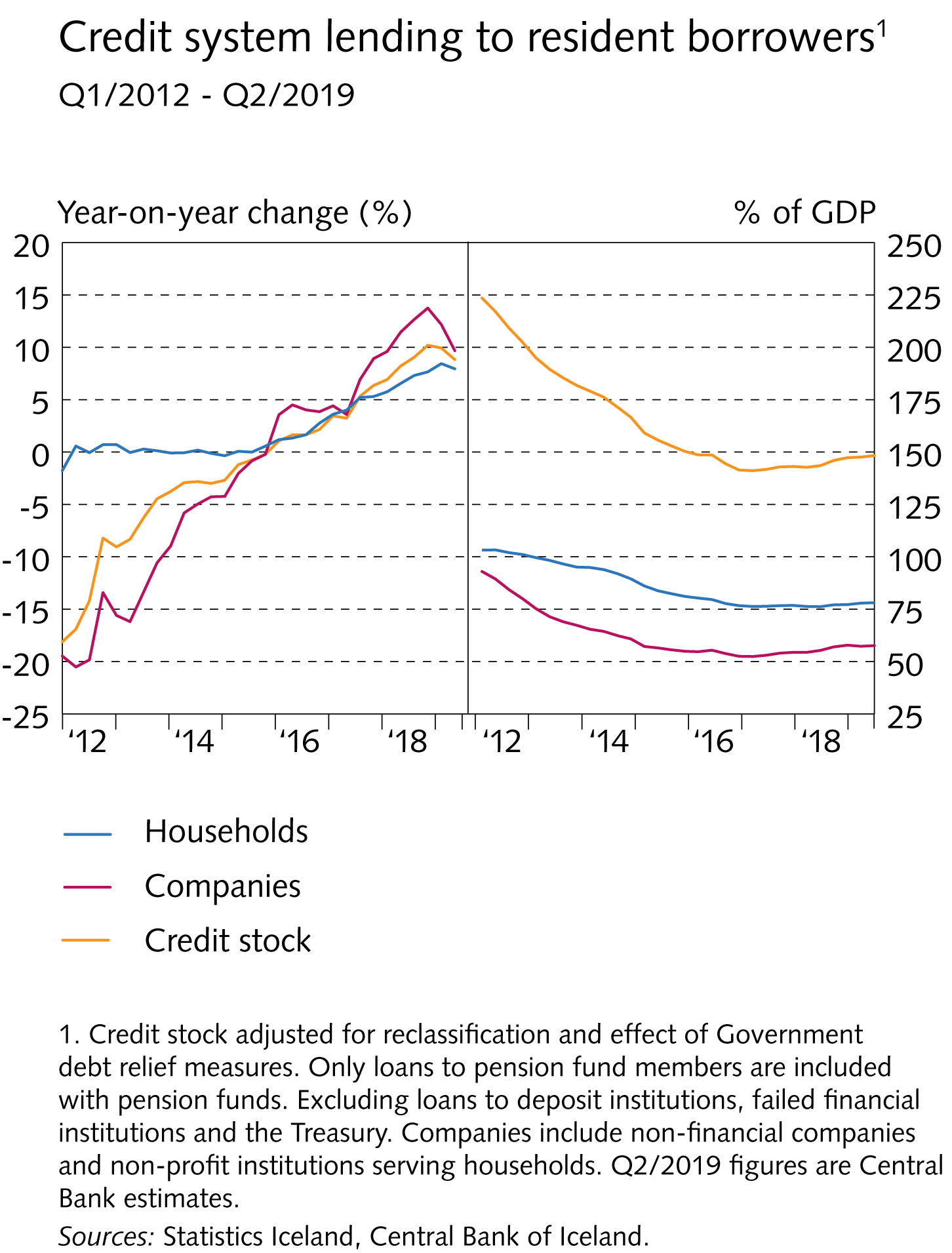 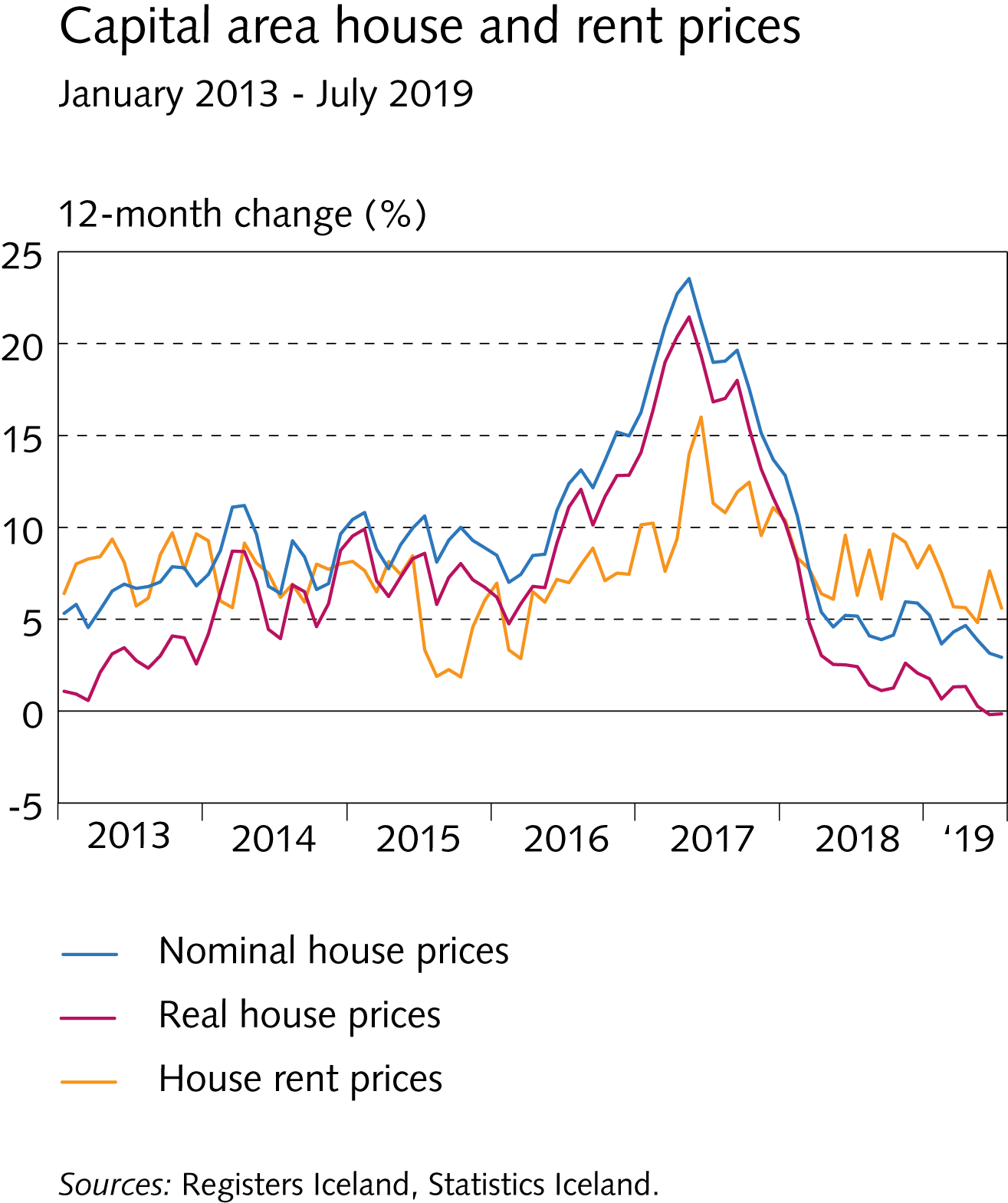 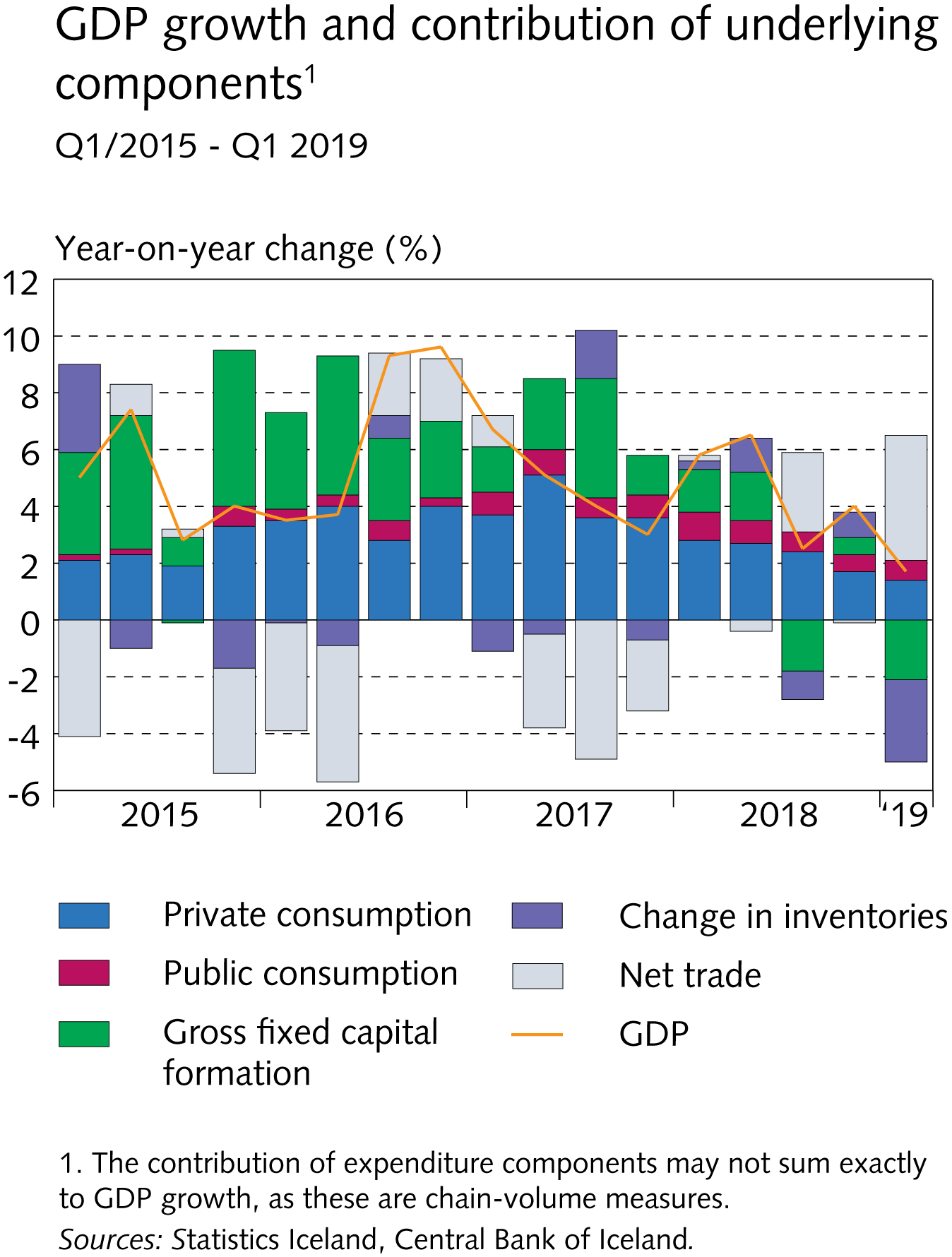 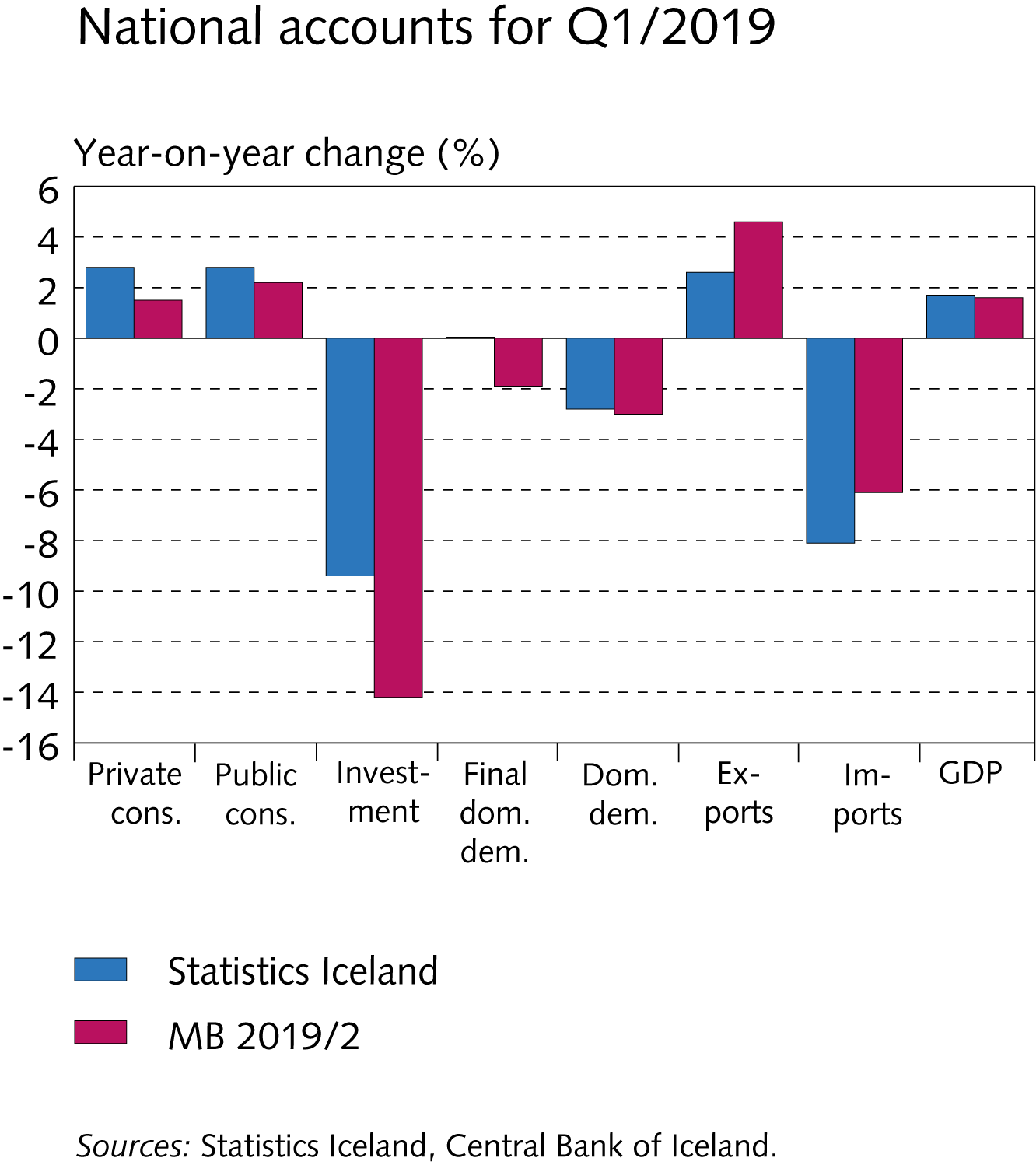 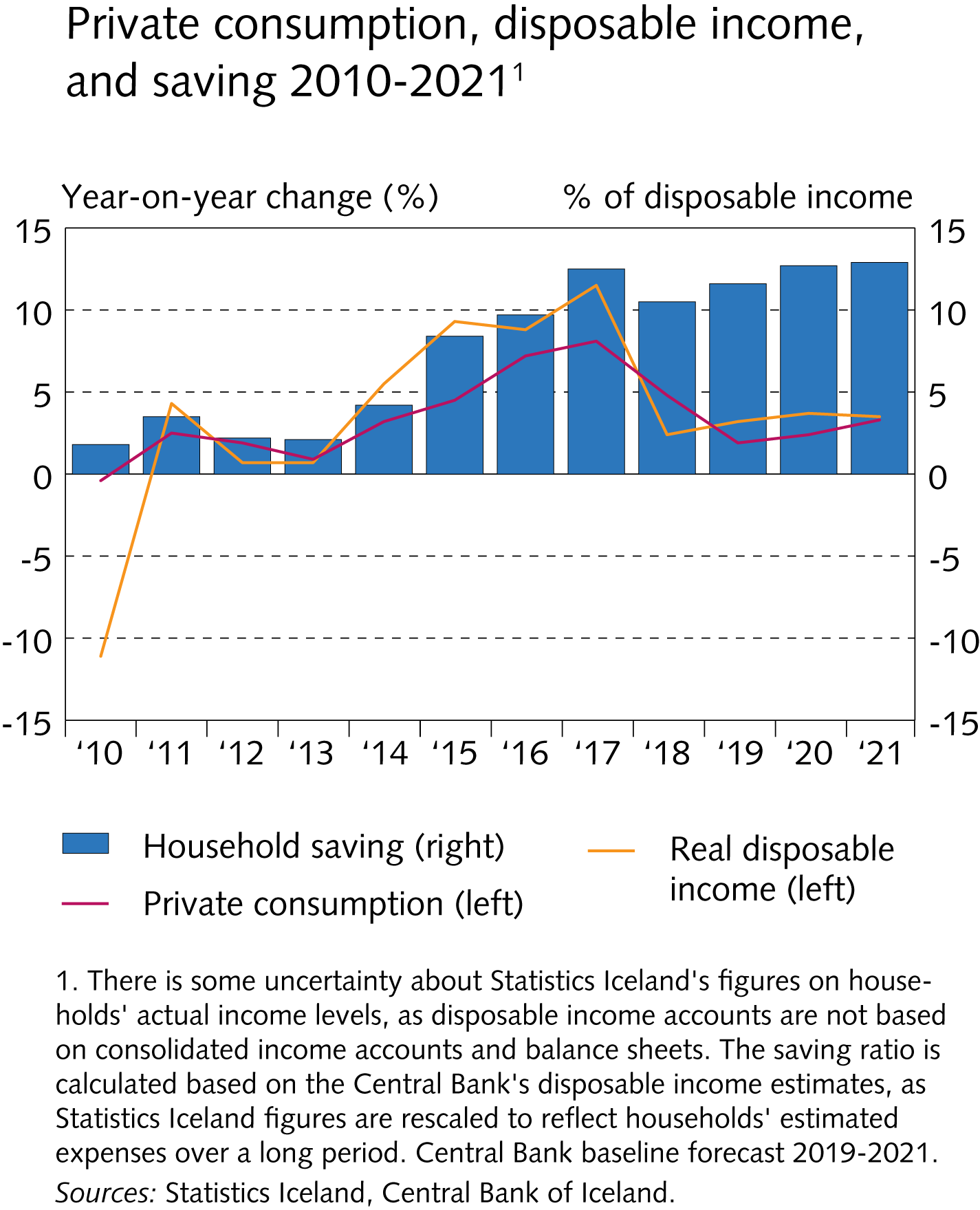 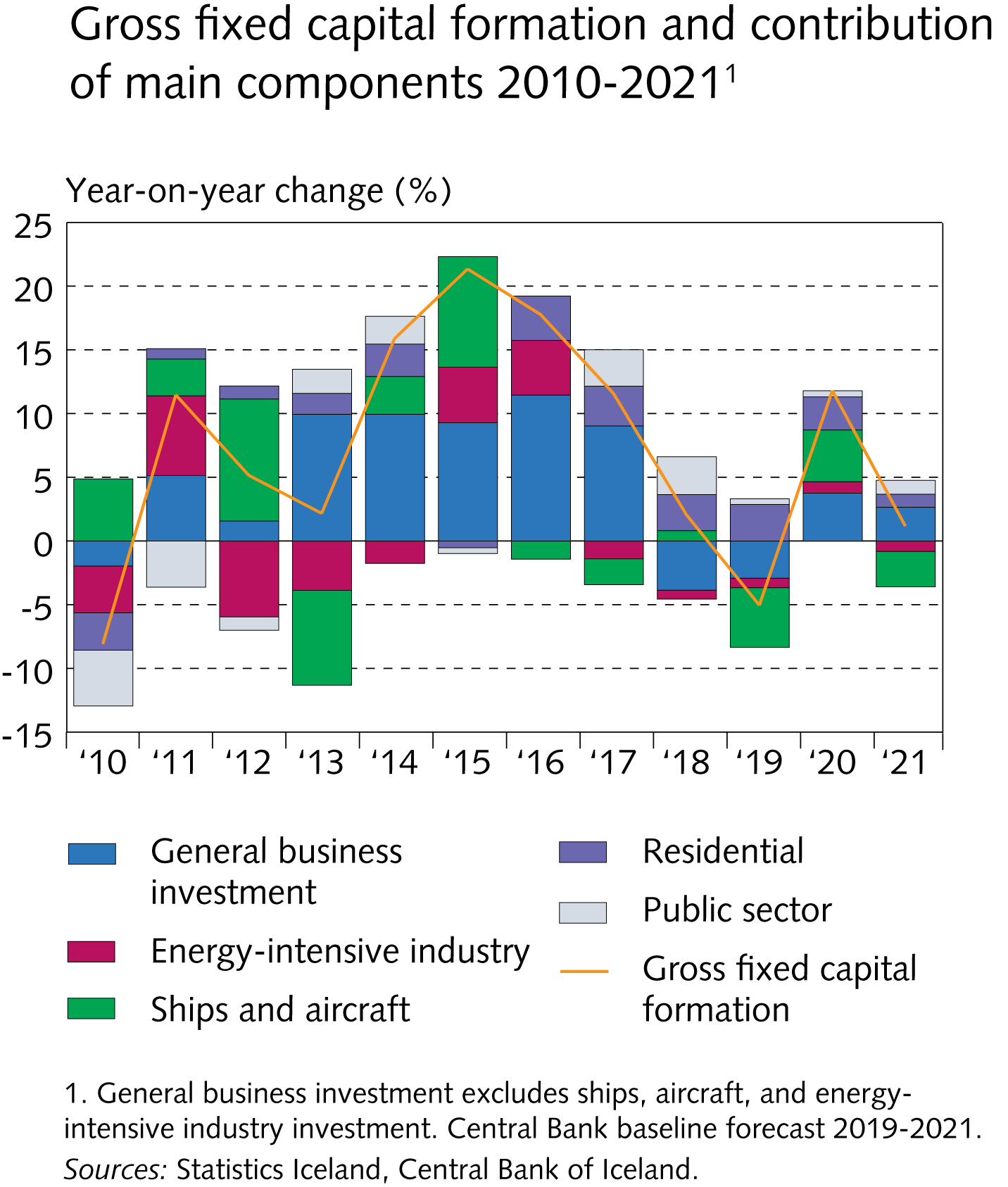 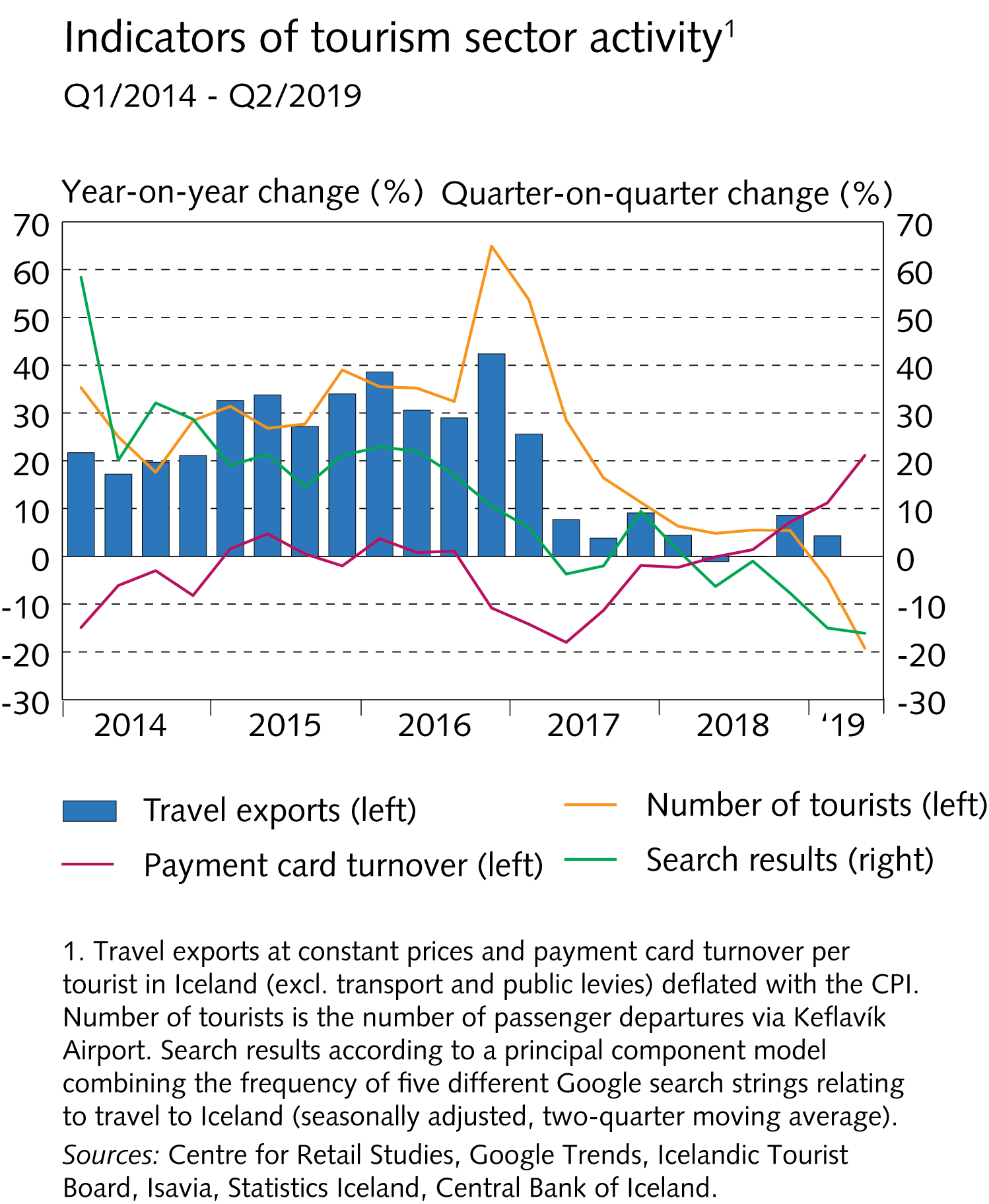 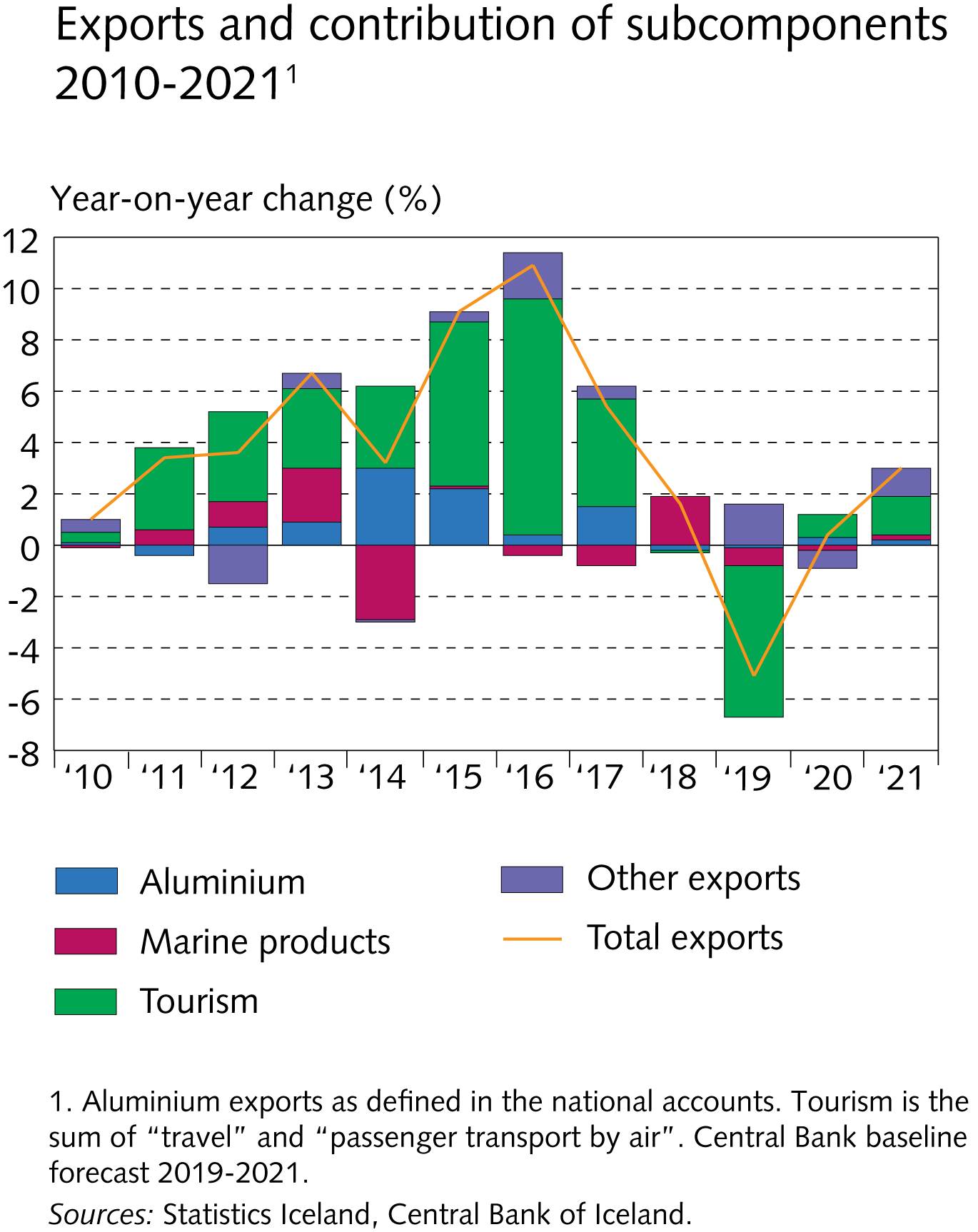 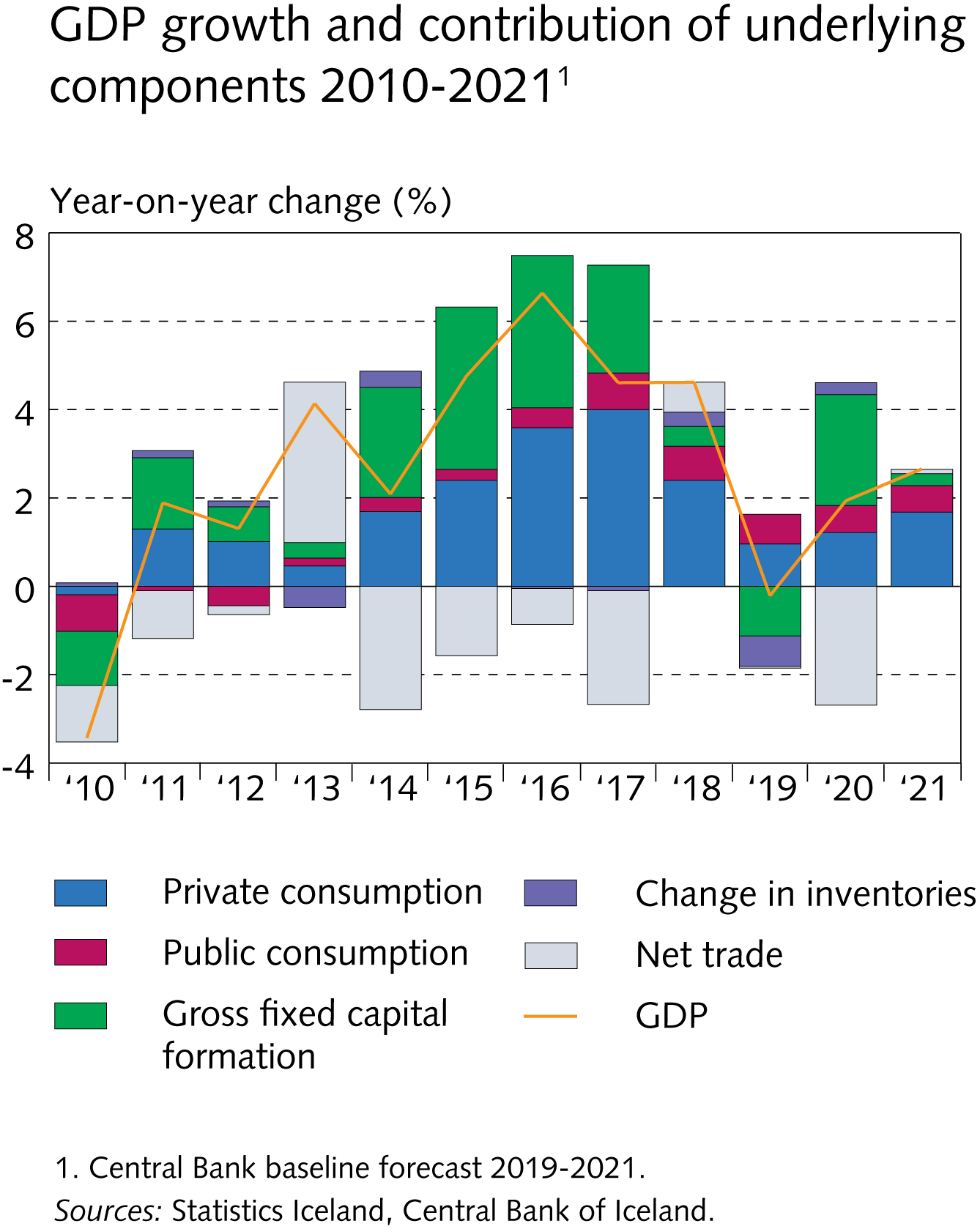 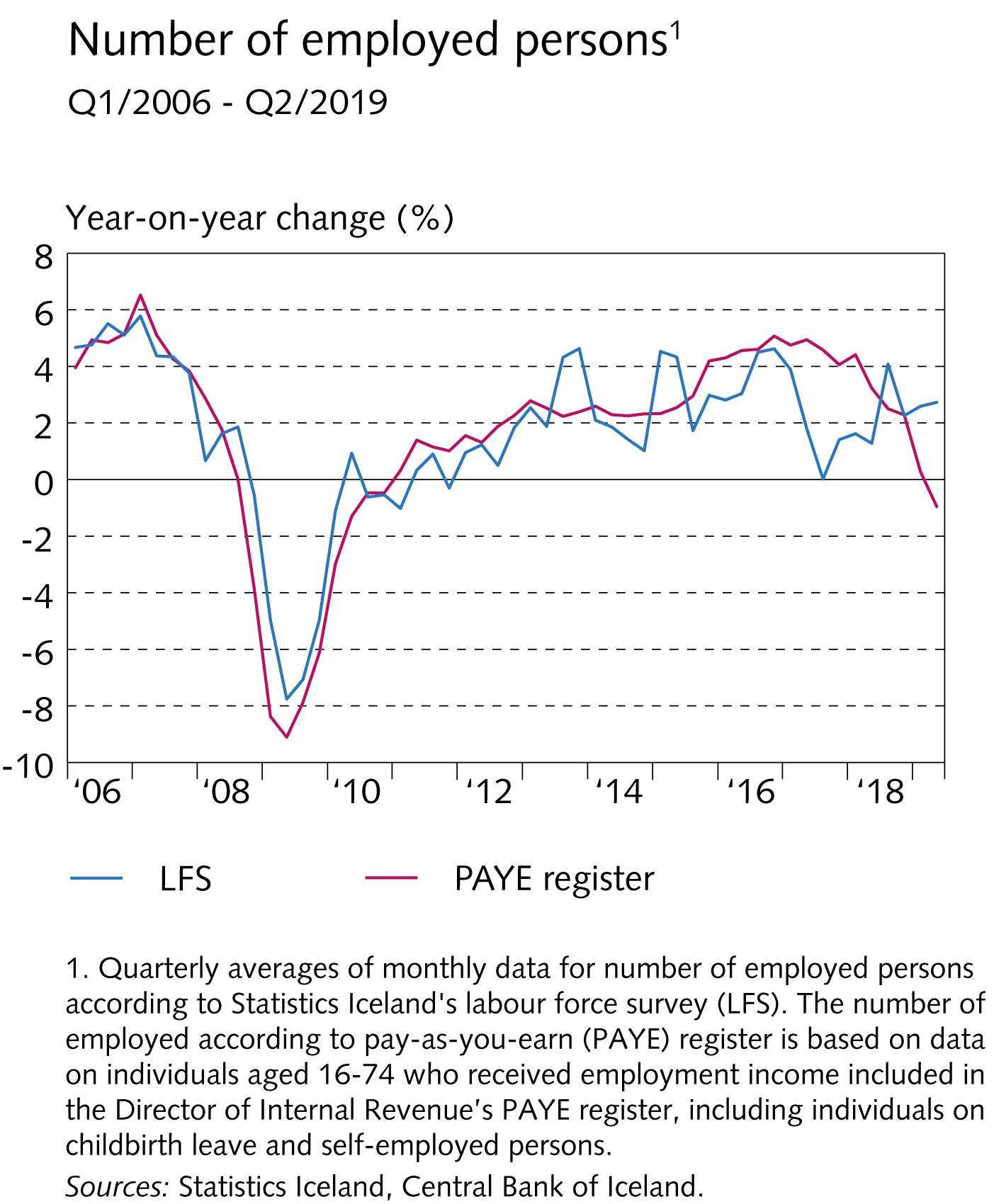 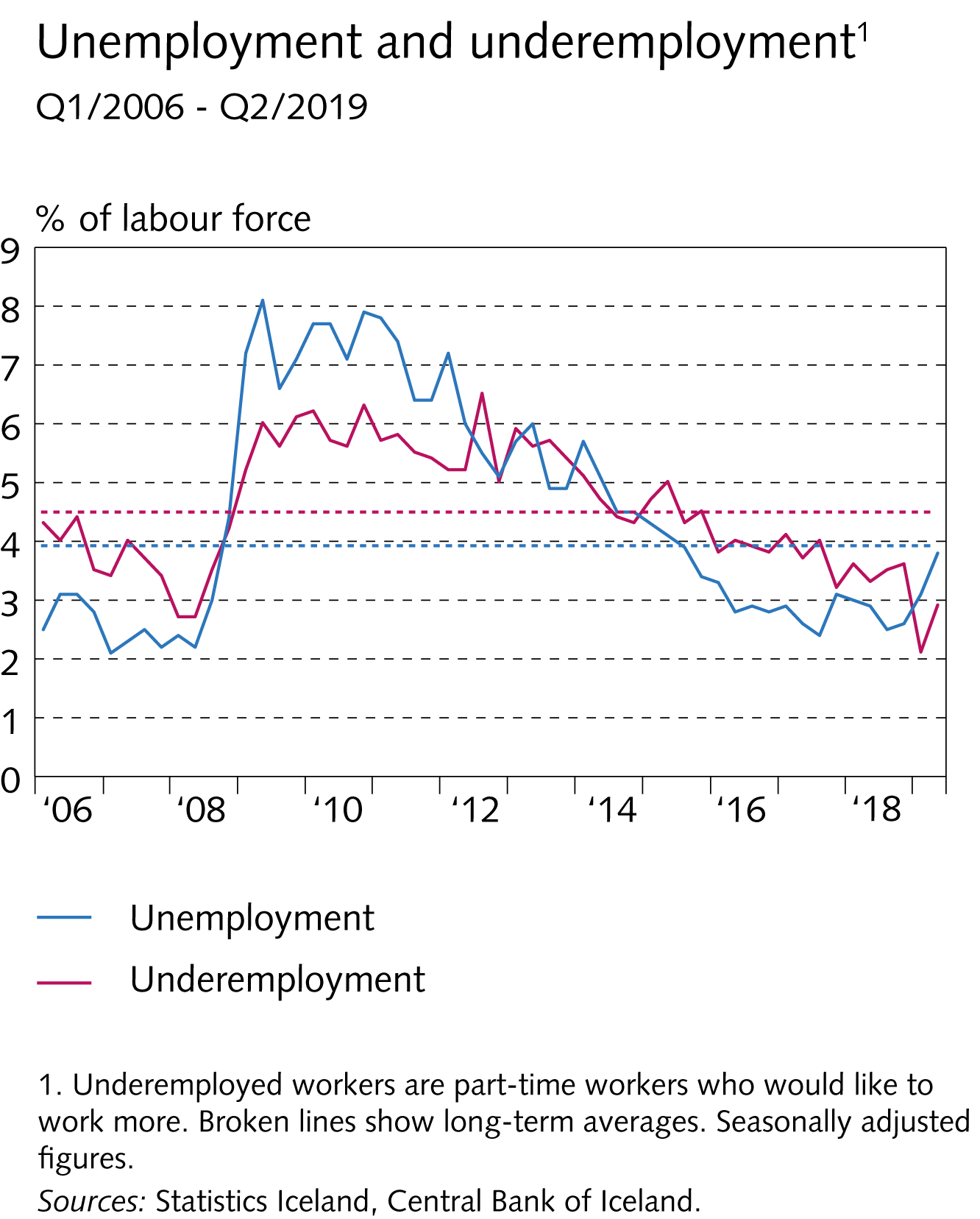 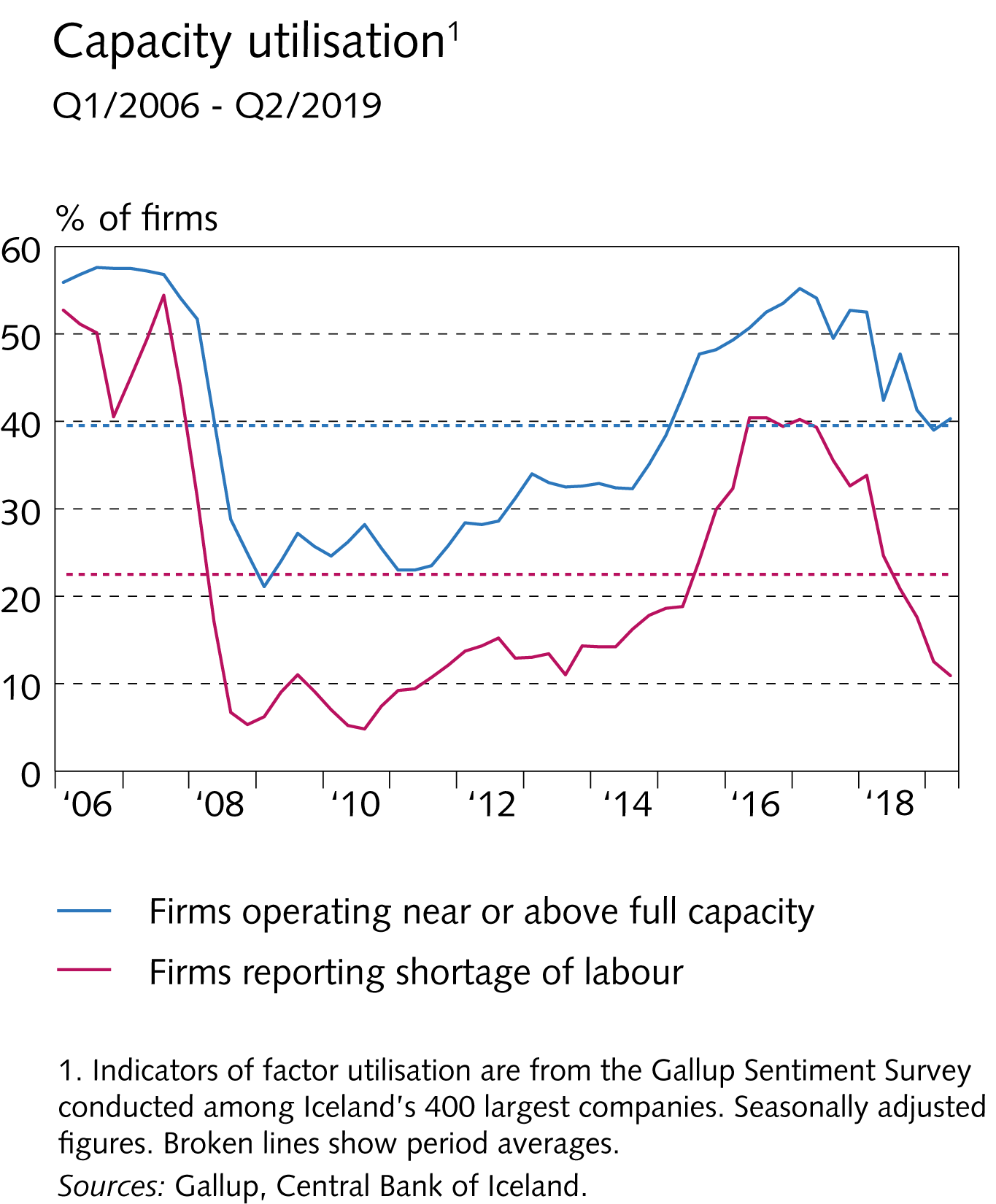 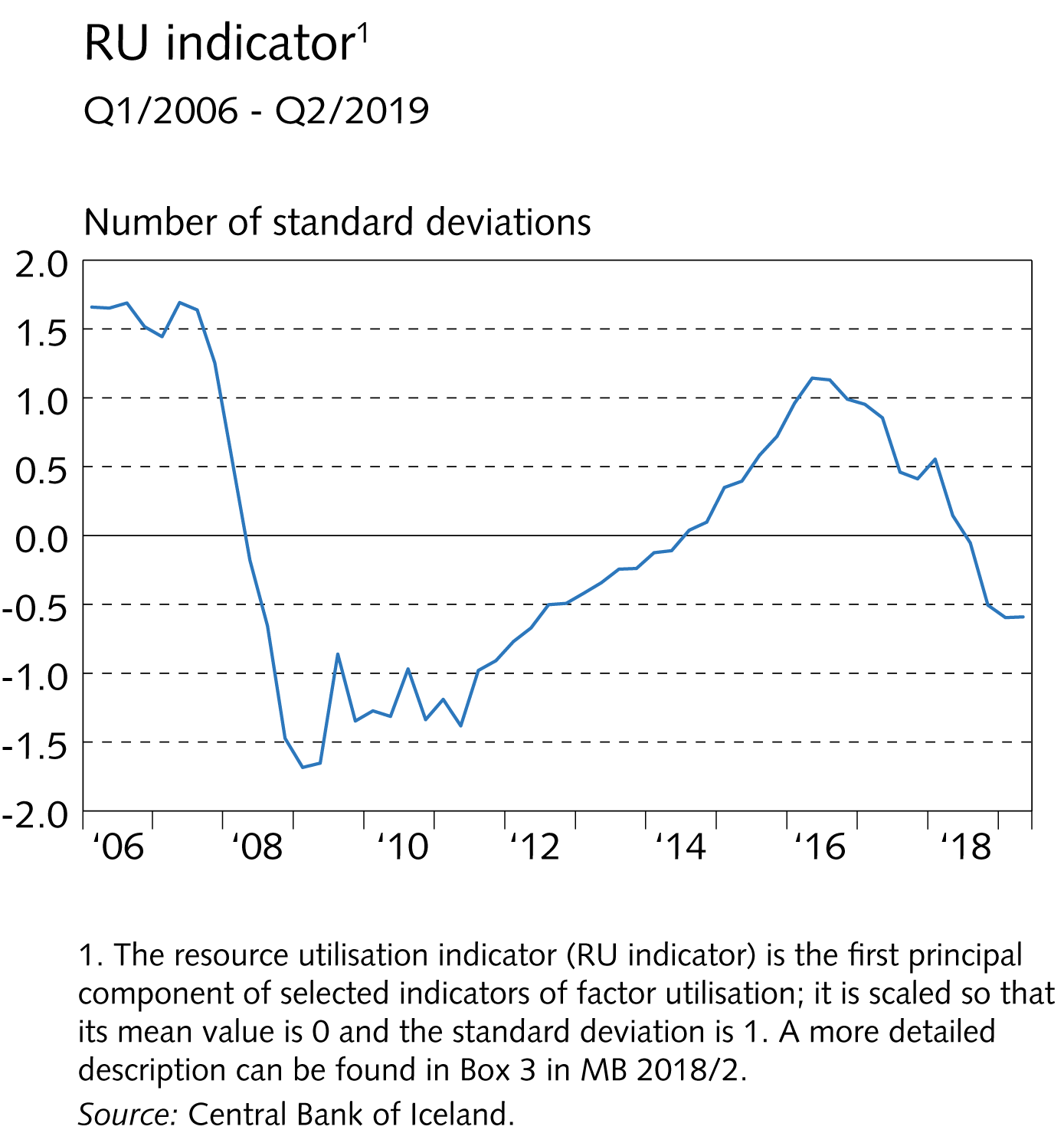 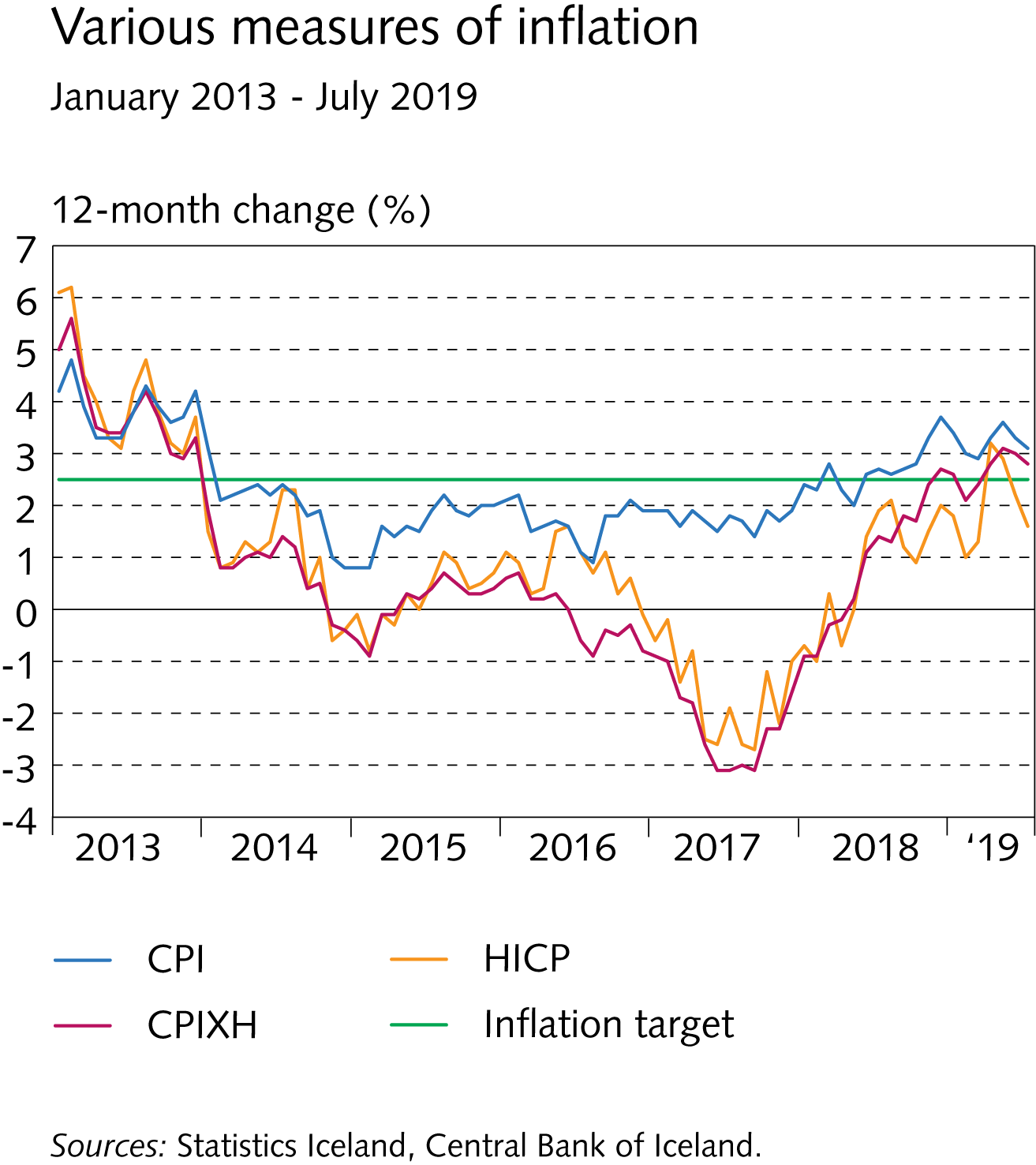 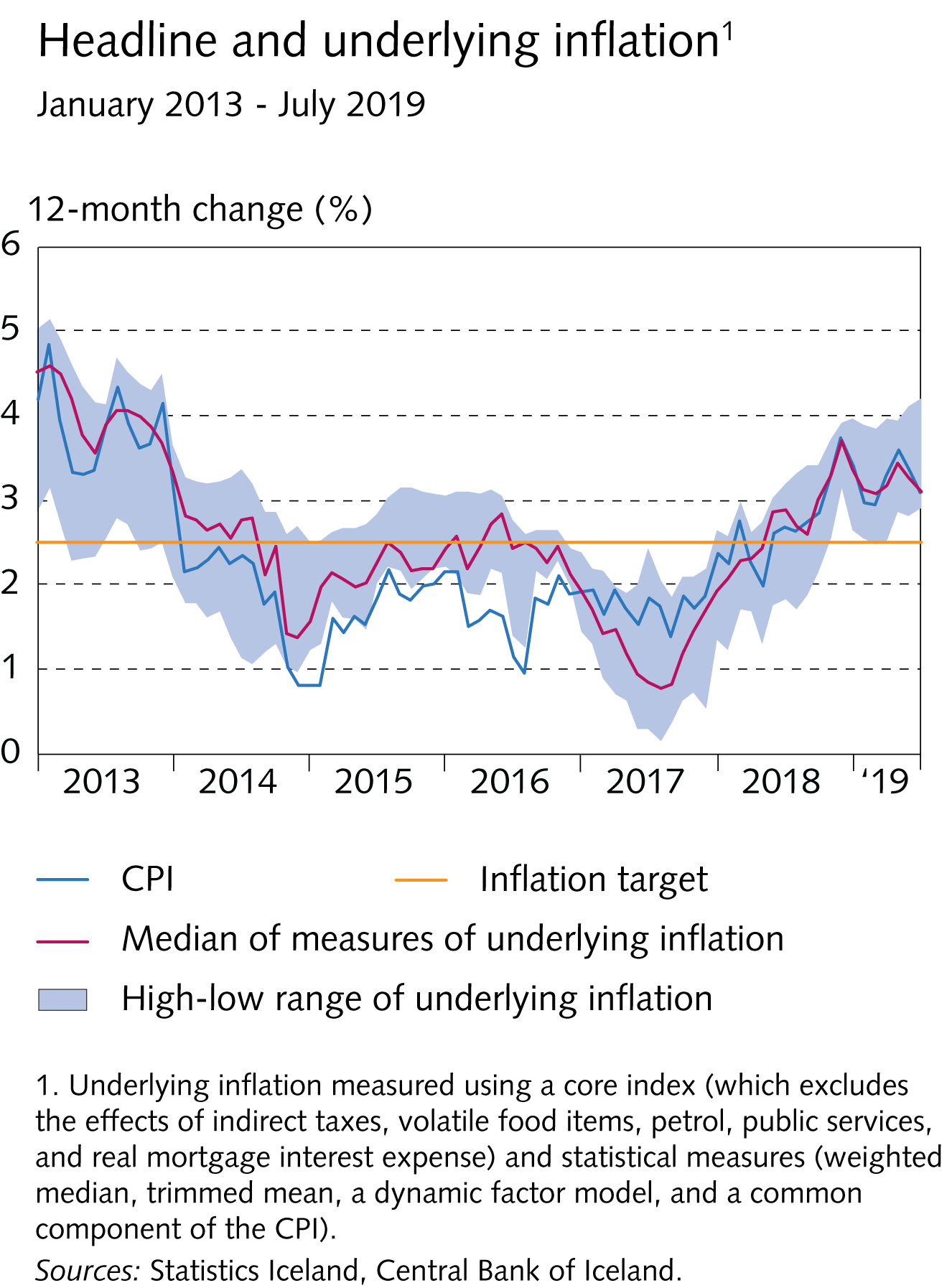 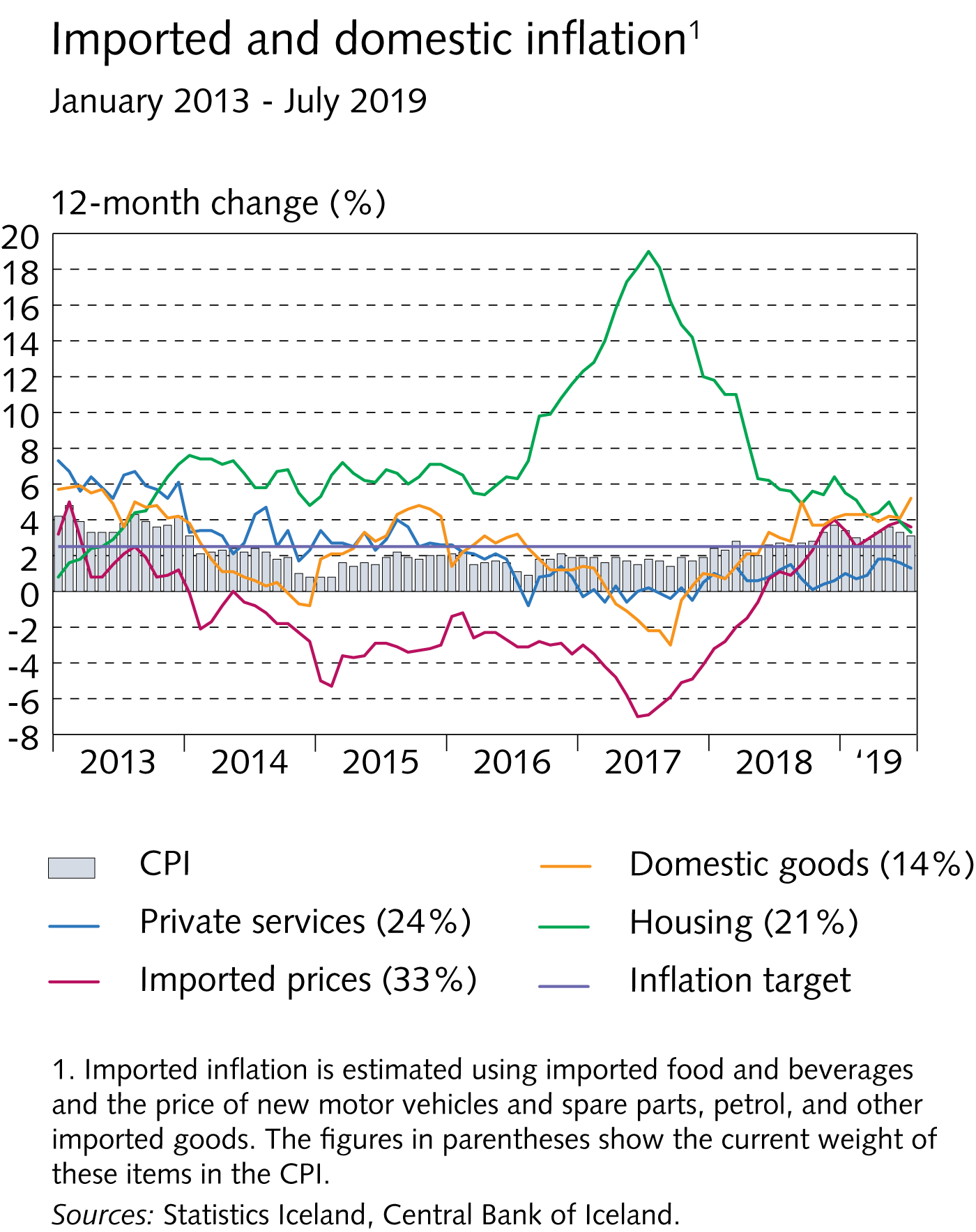 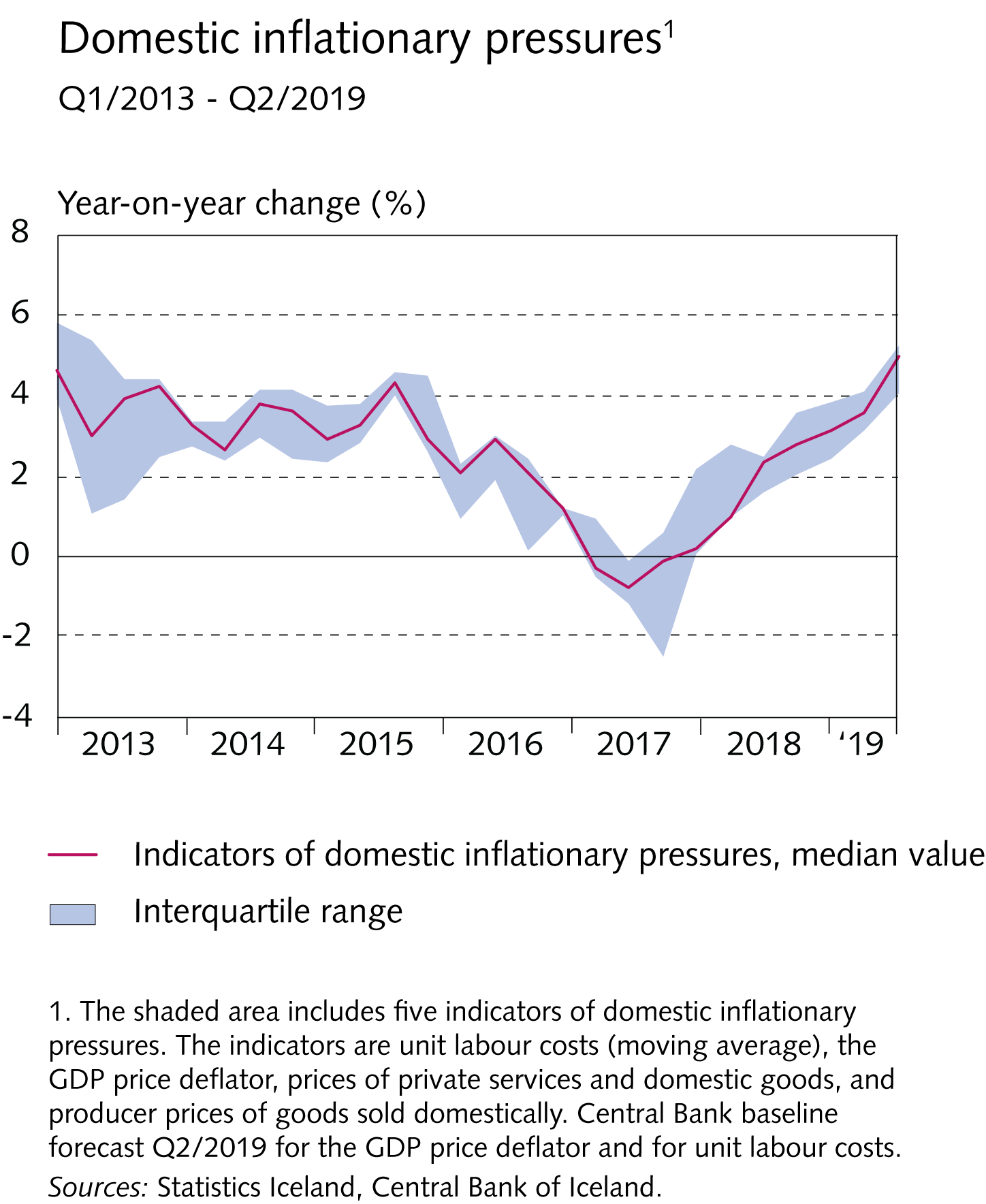 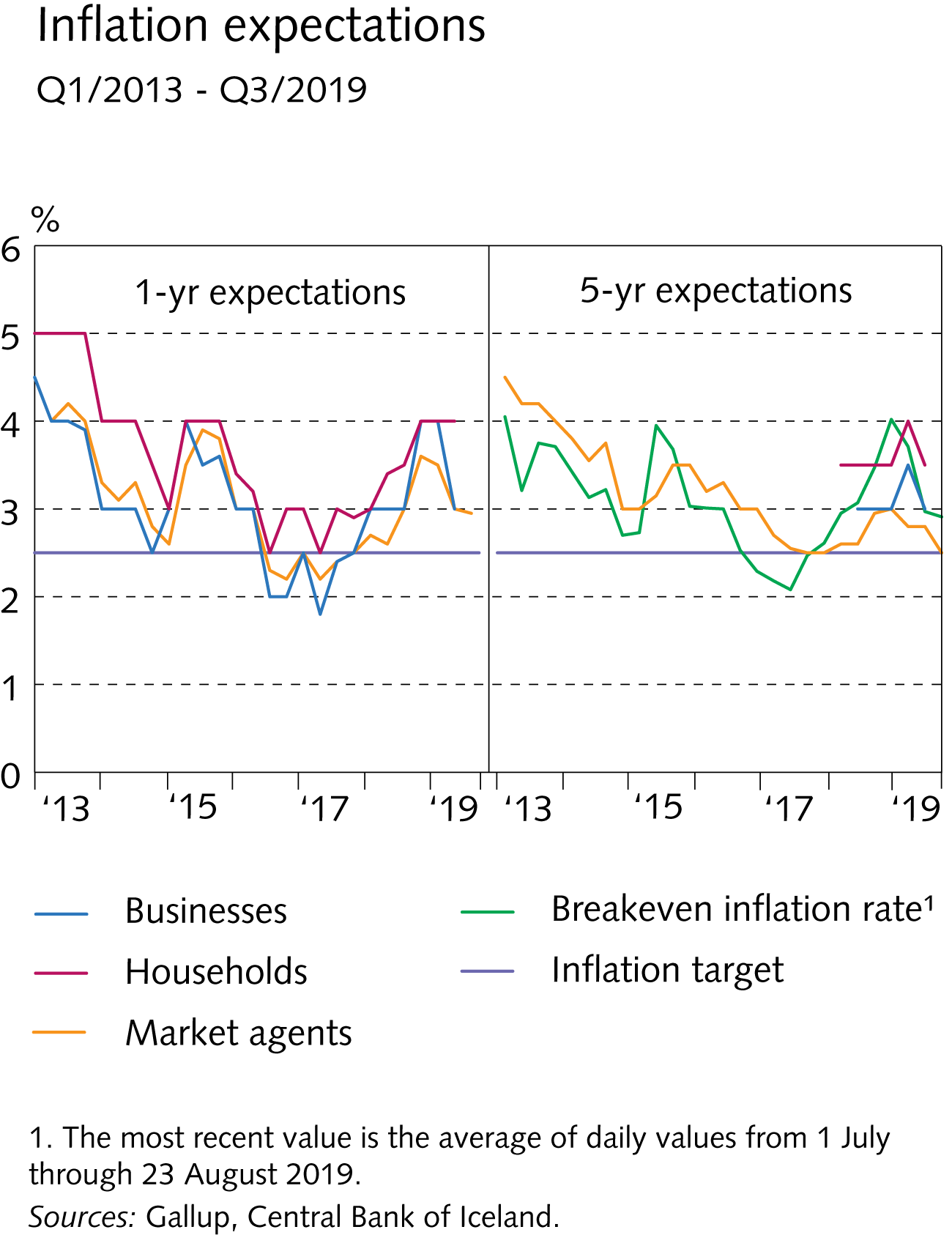 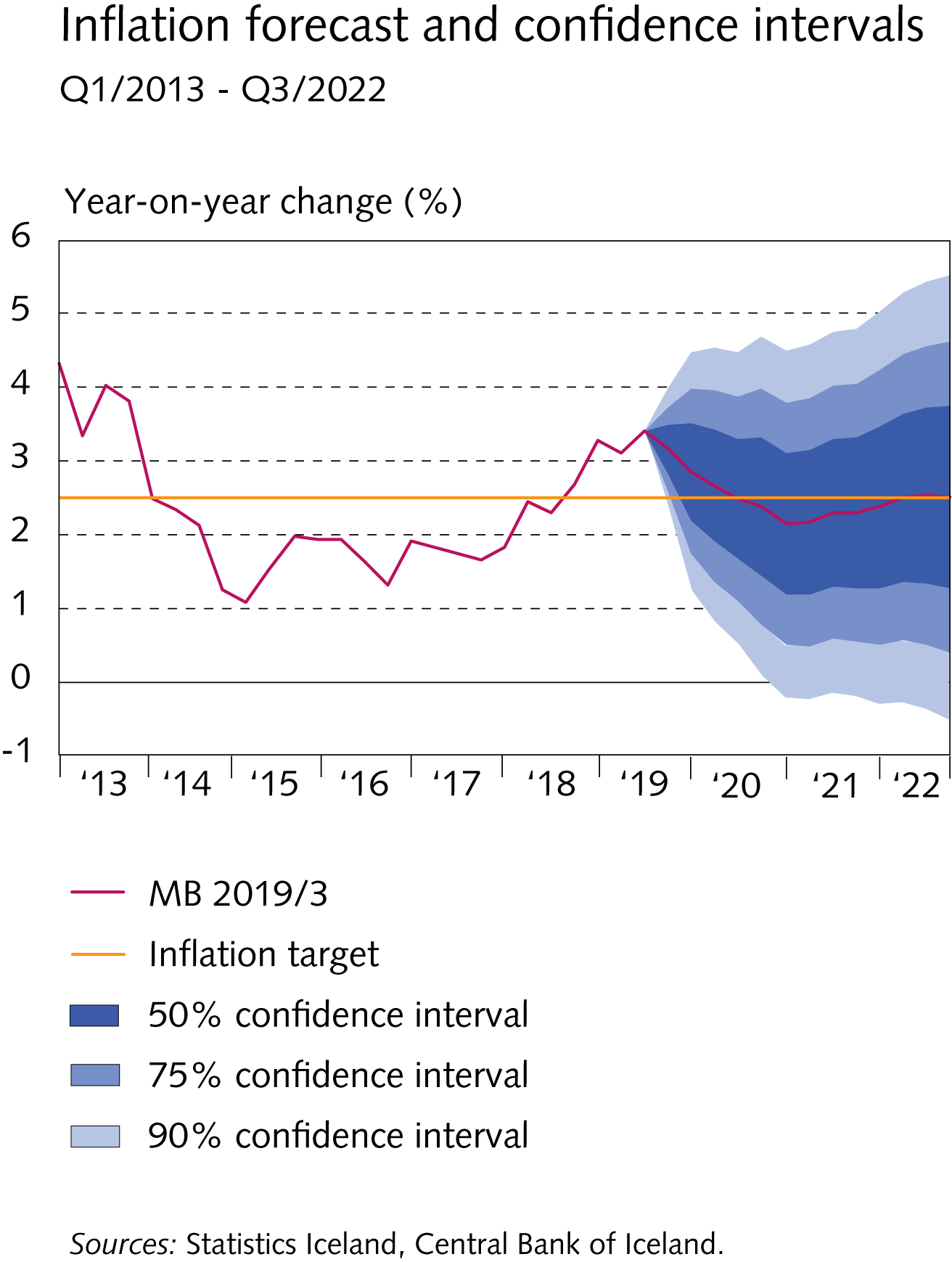 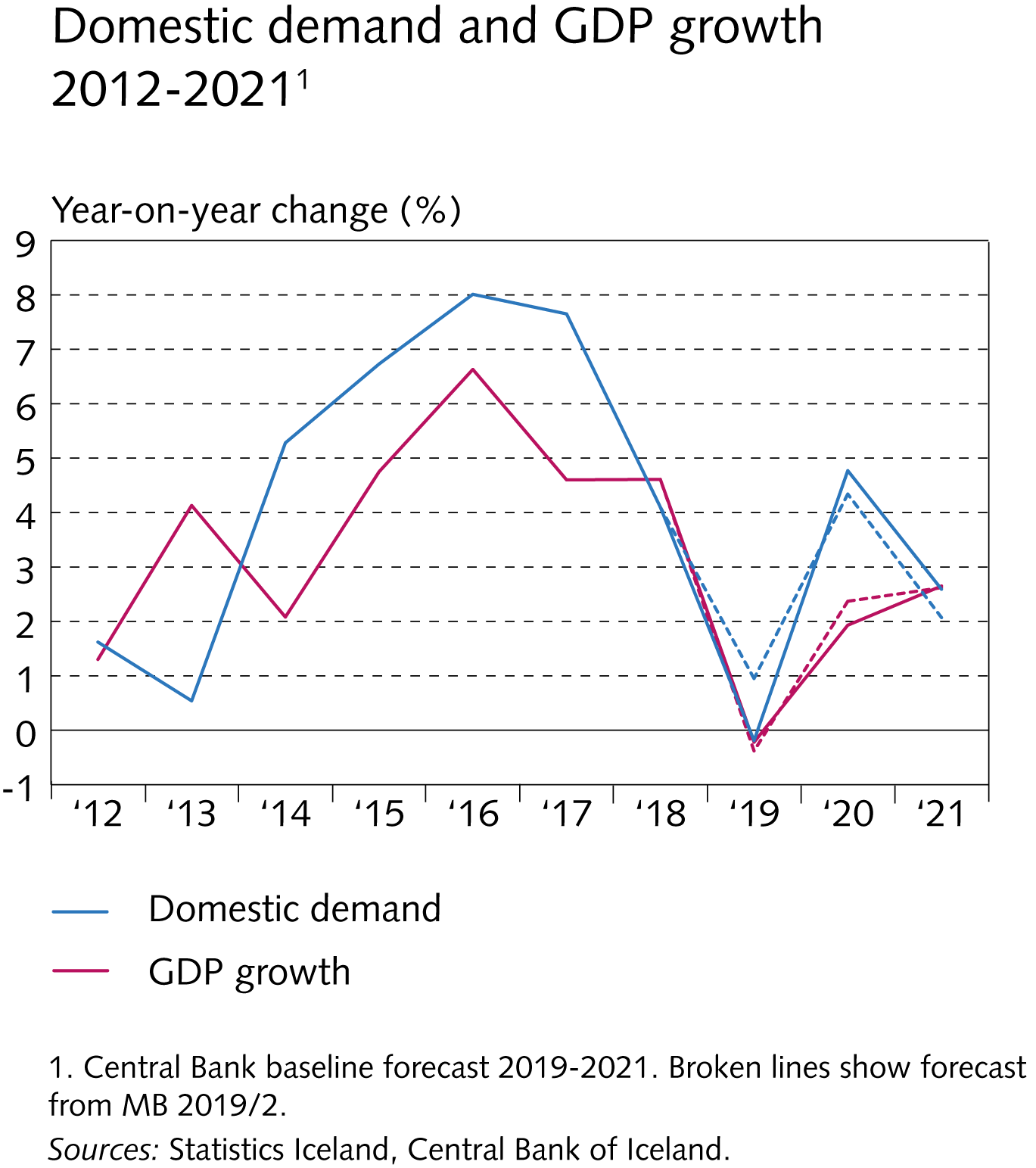 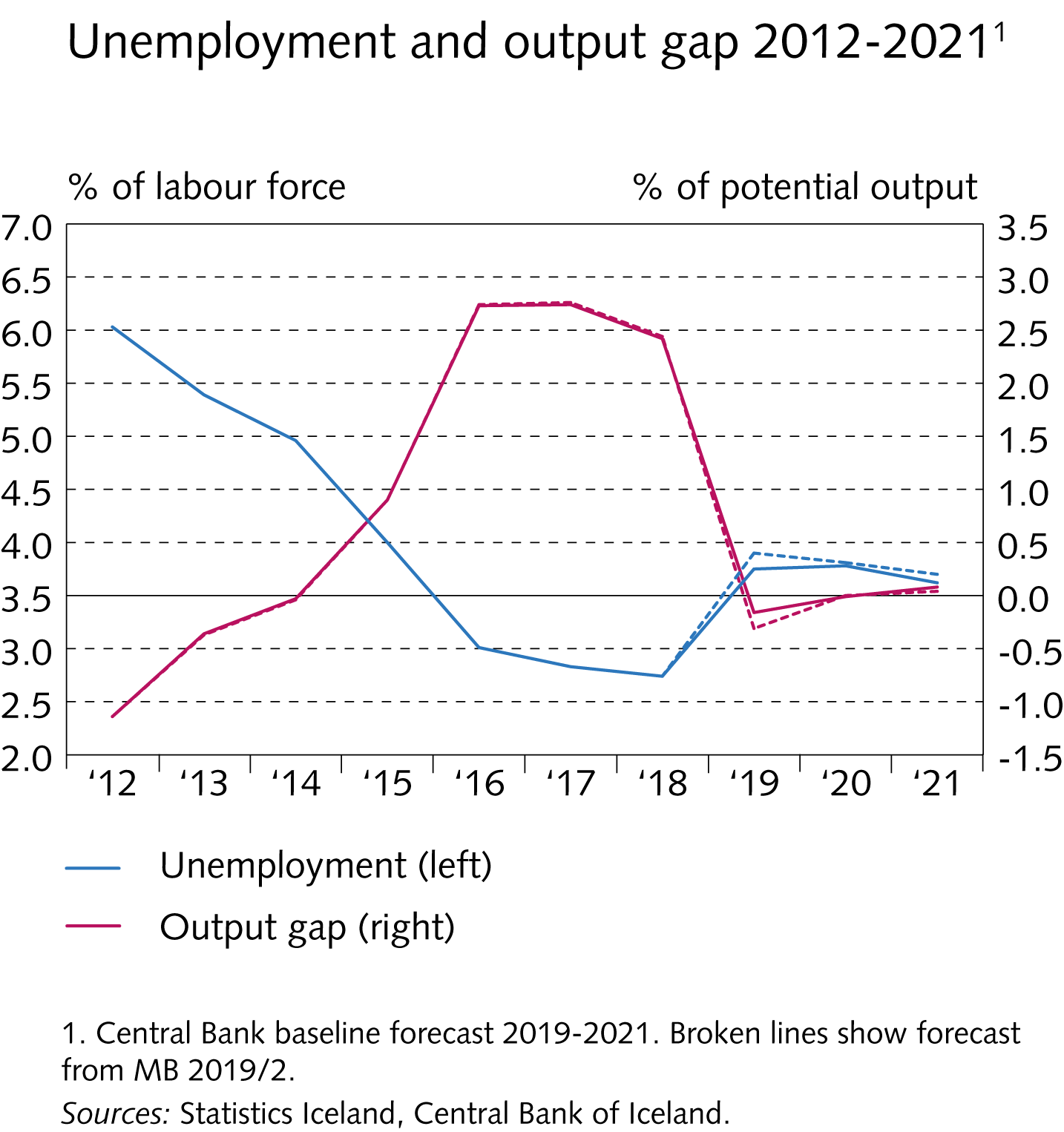 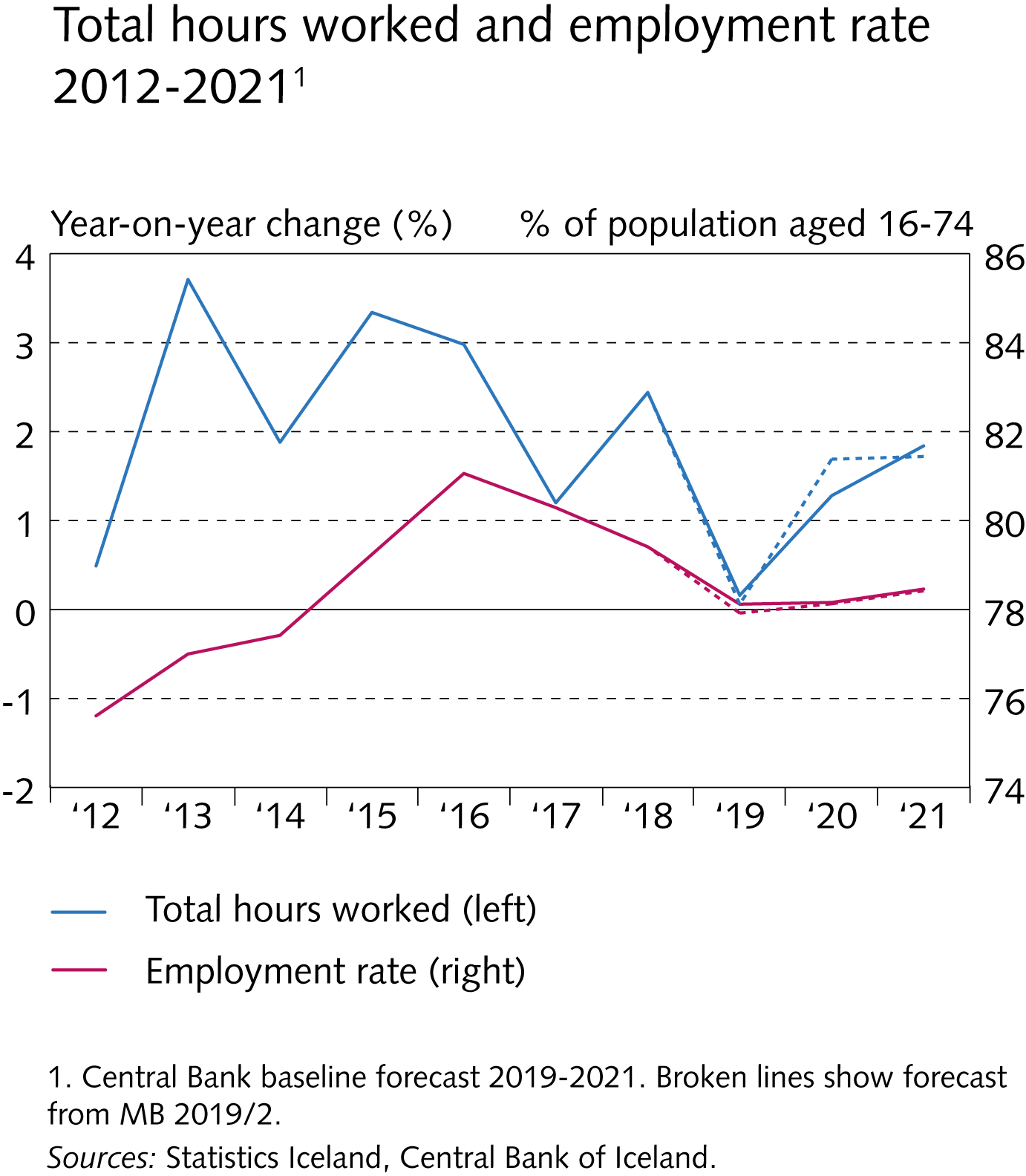 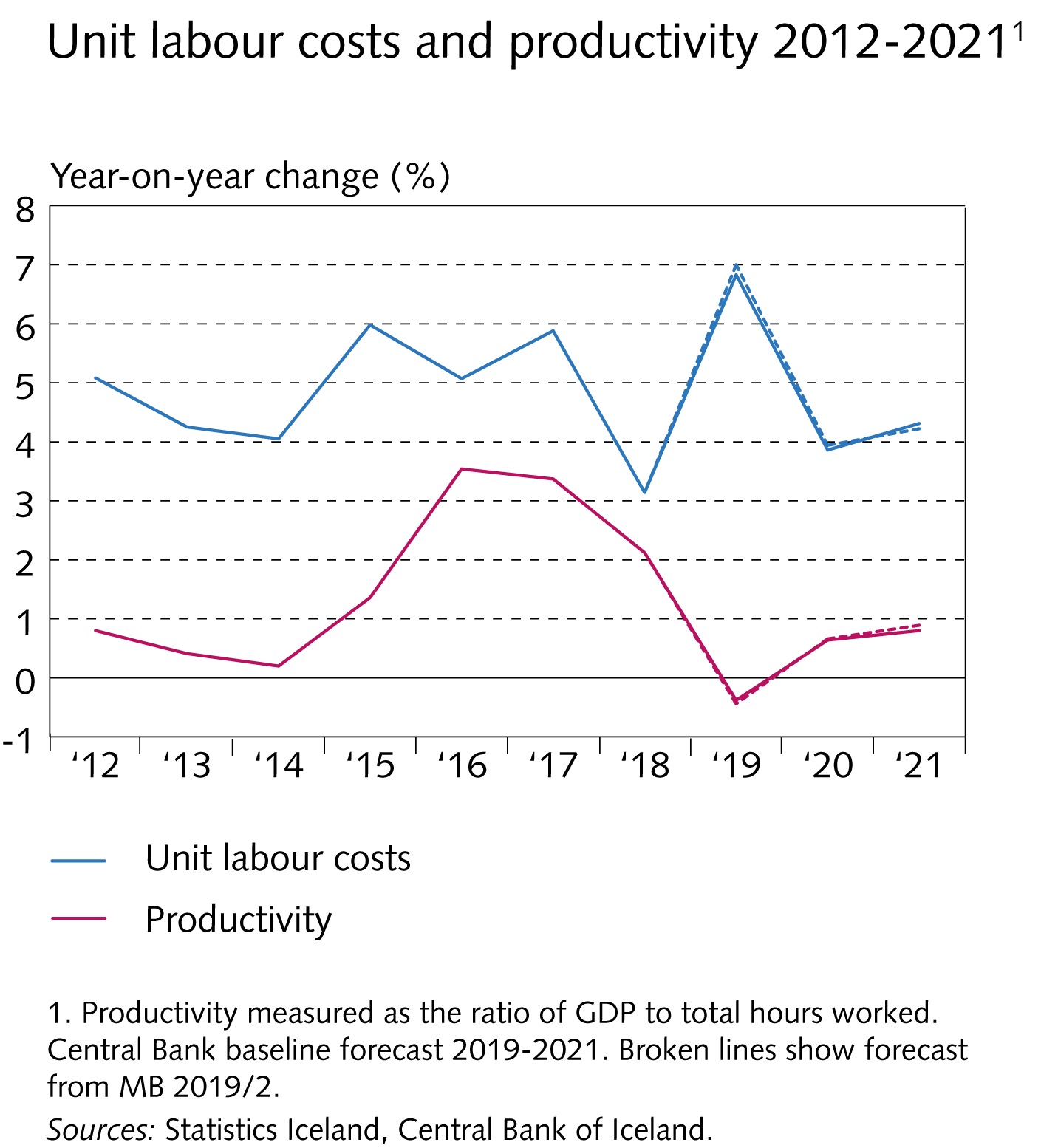 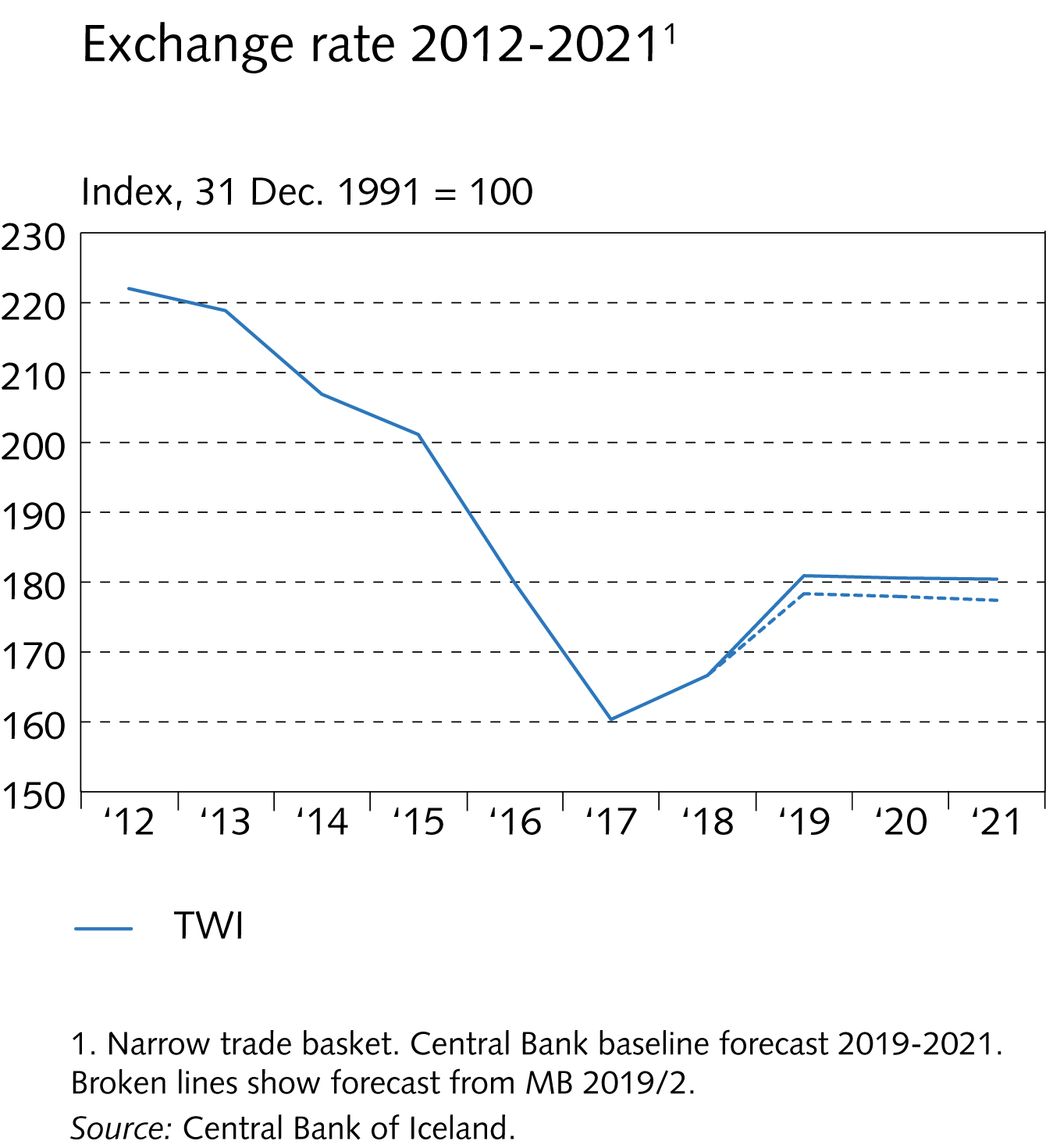 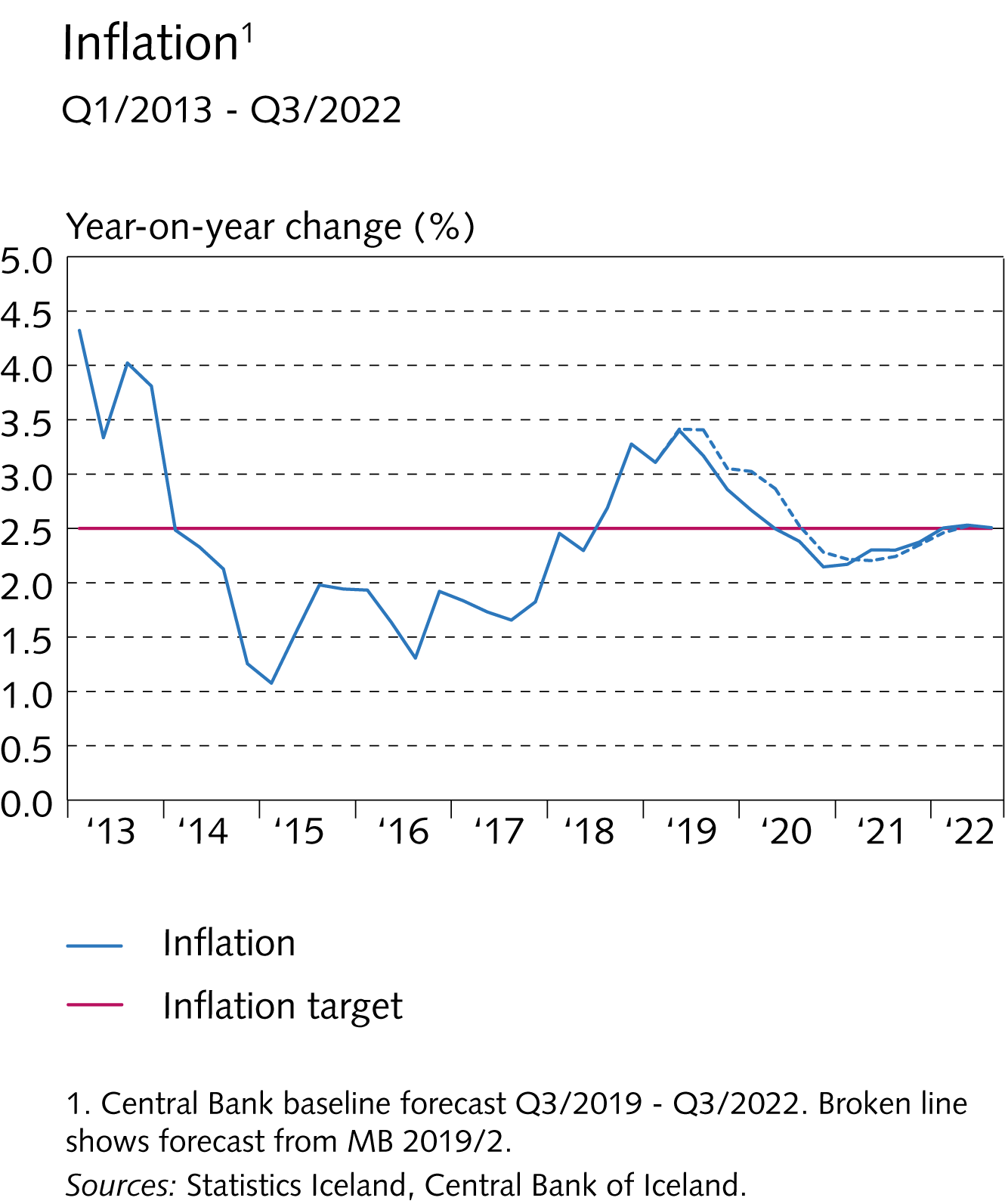